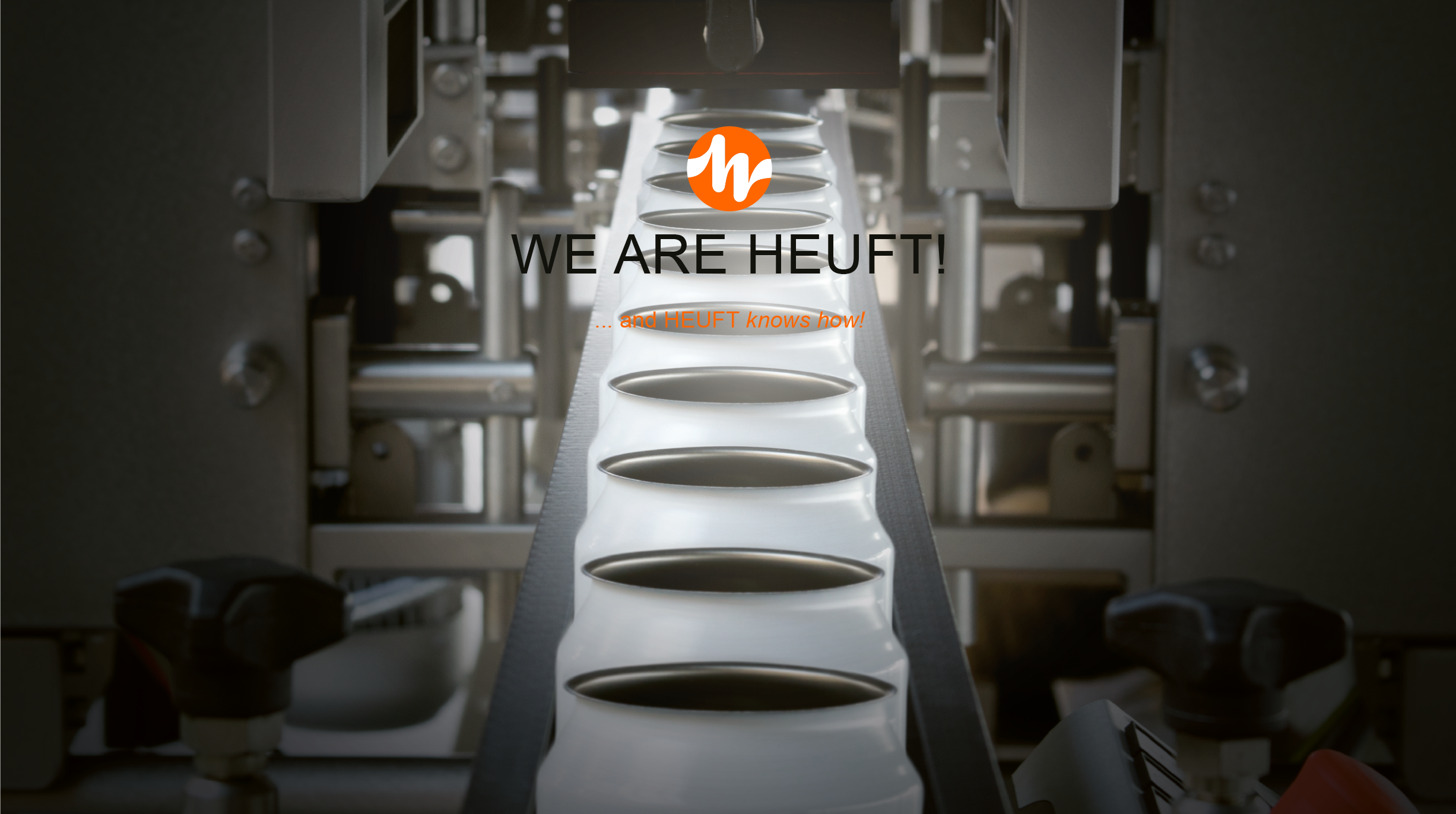 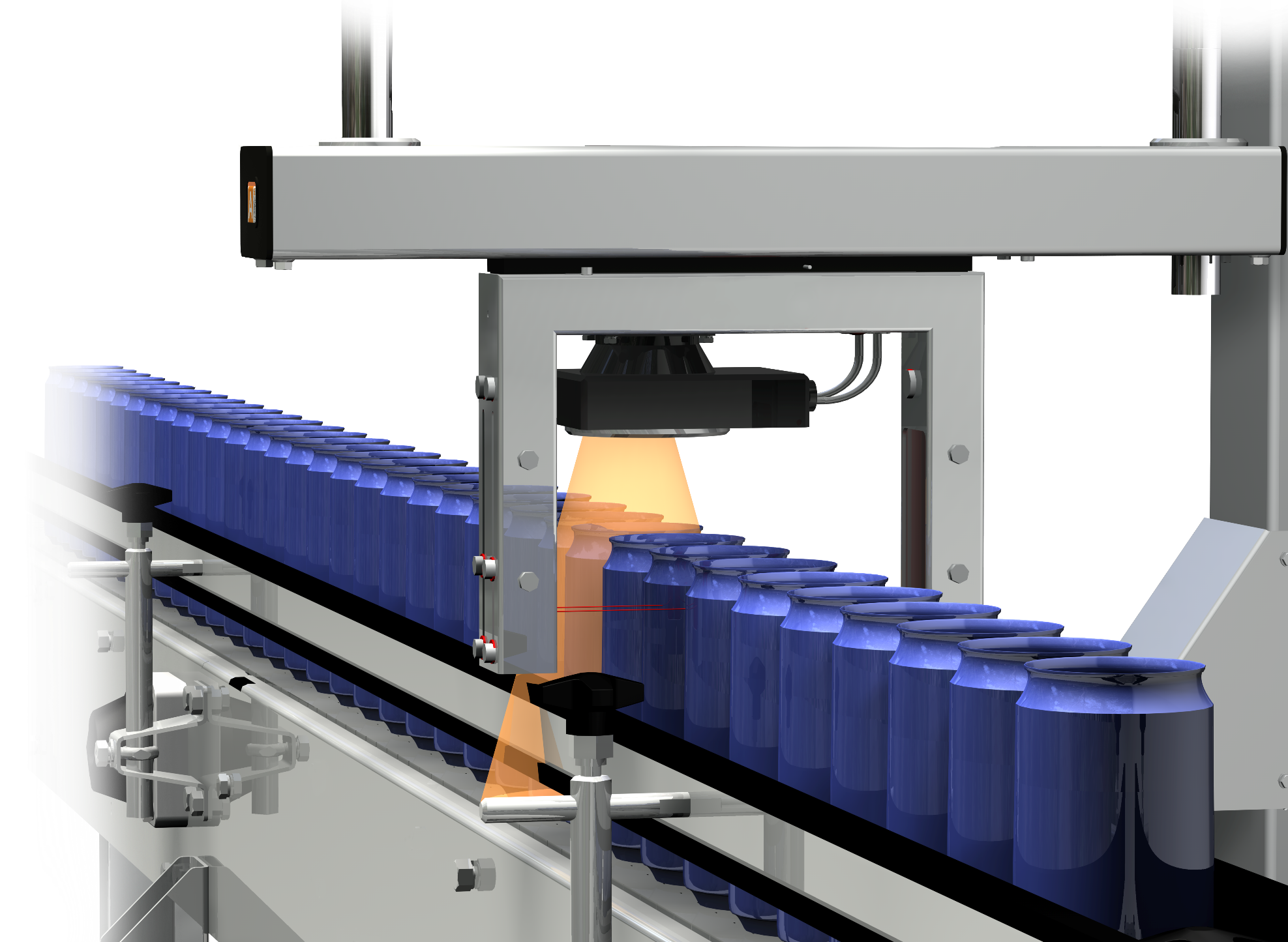 Rundum-Lösungen für die Getränke-Dosenlinie
HEUFT-Doseninspektion
DOSENINSPEKTION
Leere Dosen
Befüllte Dosen
Füllstandskontrolle
Druck- / Dichtigkeitskontrolle
Codeinspektion
Fremdkörpererkennung mit gepulster Röntgentechnologie
Verschmutzung / Fremdkörper
Dellen
Integrität der Flansch
Codeinspektion
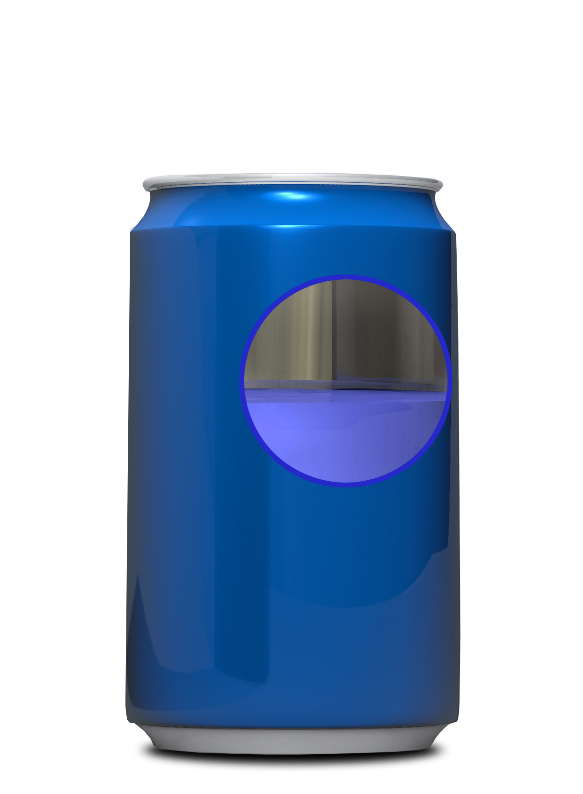 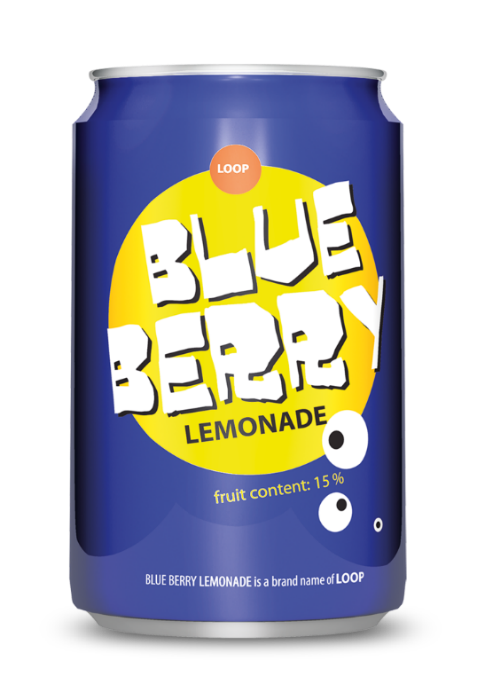 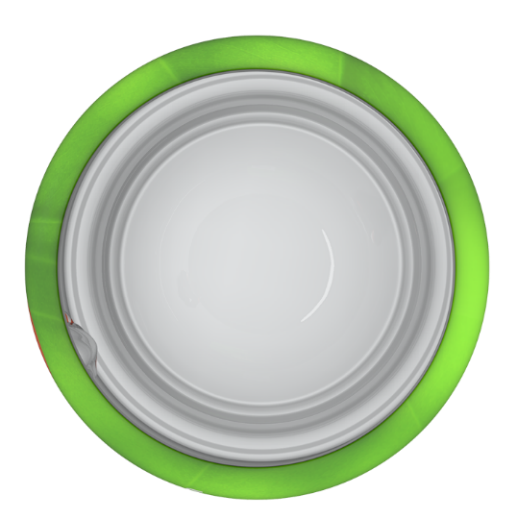 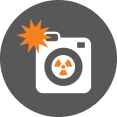 HEUFT-Lösungen für die Dosenlinie
LEERDOSENINSPEKTION
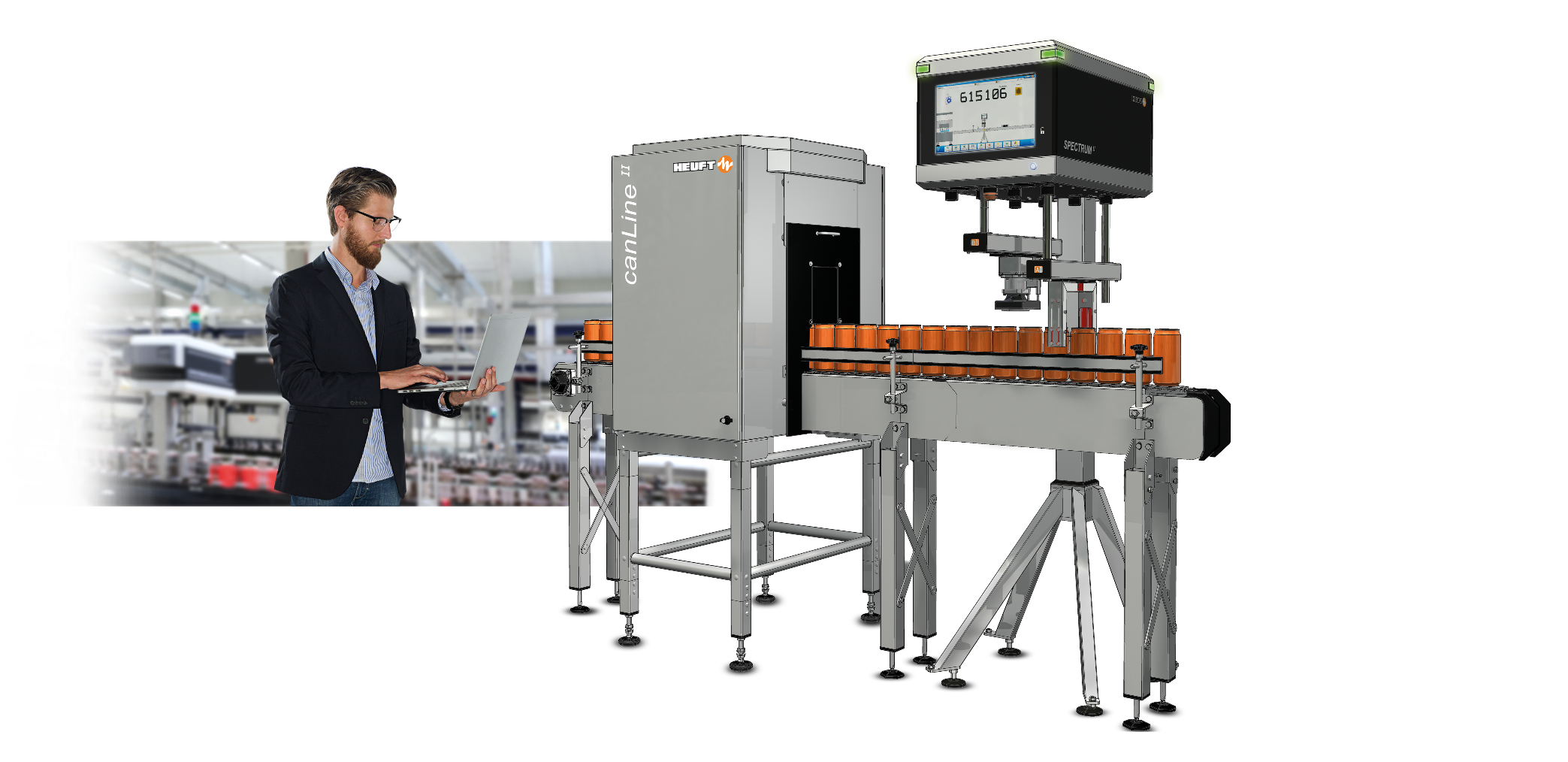 Leerdoseninspektion auf der HEUFT SPECTRUM II - Plattform für mehr Produktsicherheit und Produktivität.
HEUFT canLine II
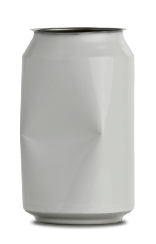 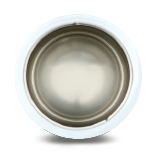 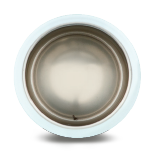 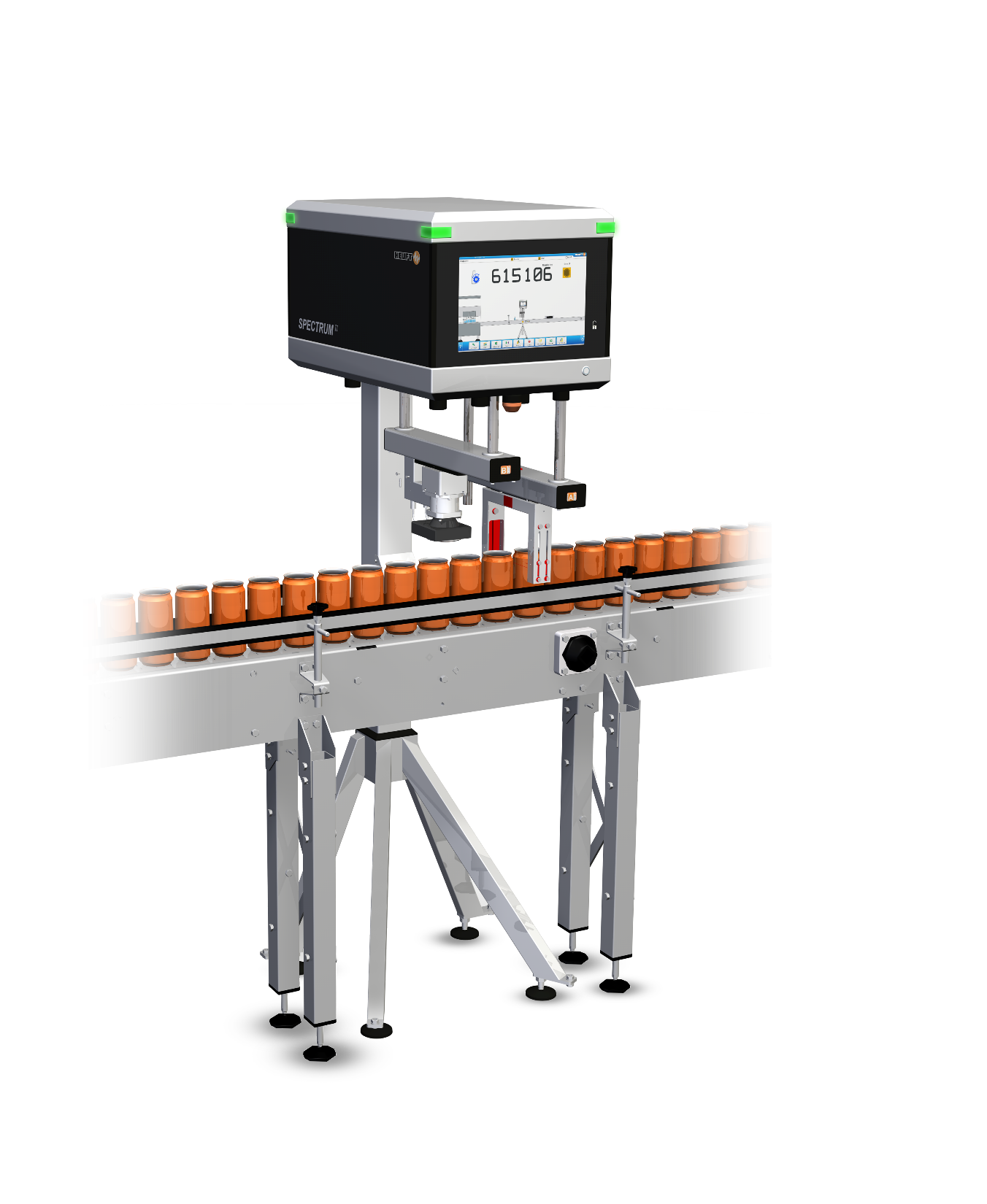 LEERDOSENINSPEKTION
Die Top-Down-Kamera hat ein schlankes Gehäuse. 
Ihre Vorteile: 
• Verbesserte Inspektion durch verbesserte 
   Ausleuchtung 
• Platzsparend 


Die Top-Down-Kamera mit einer speziellen LED-Beleuchtung wird verwendet, um ein Auswertungsbild von Bördelkante, Boden und dem Doseninnenraum zu machen.
NEU
HEUFT canLine II – Top-Down-Kamera
LEERDOSENINSPEKTION
Dellen an der 
Bördelkante
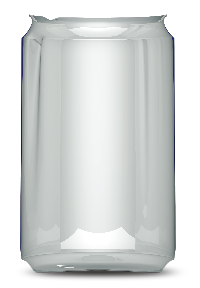 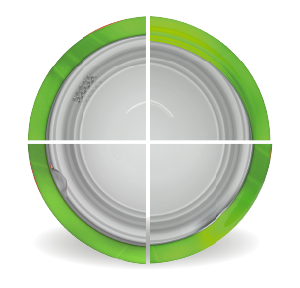 Ovalität
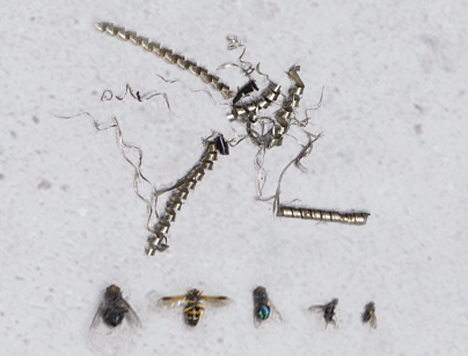 Fremdkörper
Eingedrückte 
Innenwand
Eingedrückte 
Innenwand
Einbuchtung an 
der Bördelkante
Der HEUFT canLine II ermöglicht eine Rundum-Inspektion von leeren Dosen. Deformationen, Schmutz, Fremdkörper sowie Bördelkanten-fehler werden sicher erkannt.
Fremdkörper
HEUFT canLine II – Fehlererkennung
LEERDOSENINSPEKTION
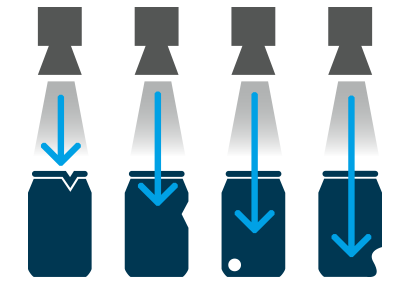 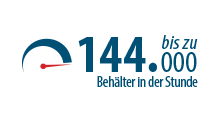 Volle Abdeckung mit nur einem einzigen Modul
Eine Top-Down-Kamera mit einer speziellen 
LED-Beleuchtung wird verwendet, um ein
Auswertungsbild von Bördelkante, Innenraum 
und Boden jeder Dose zu machen.

Auf diese Weise können bis zu 144.000 Dosen
Pro Stunde inspiziert werden.
HEUFT canLine II – Leerdoseninspektion
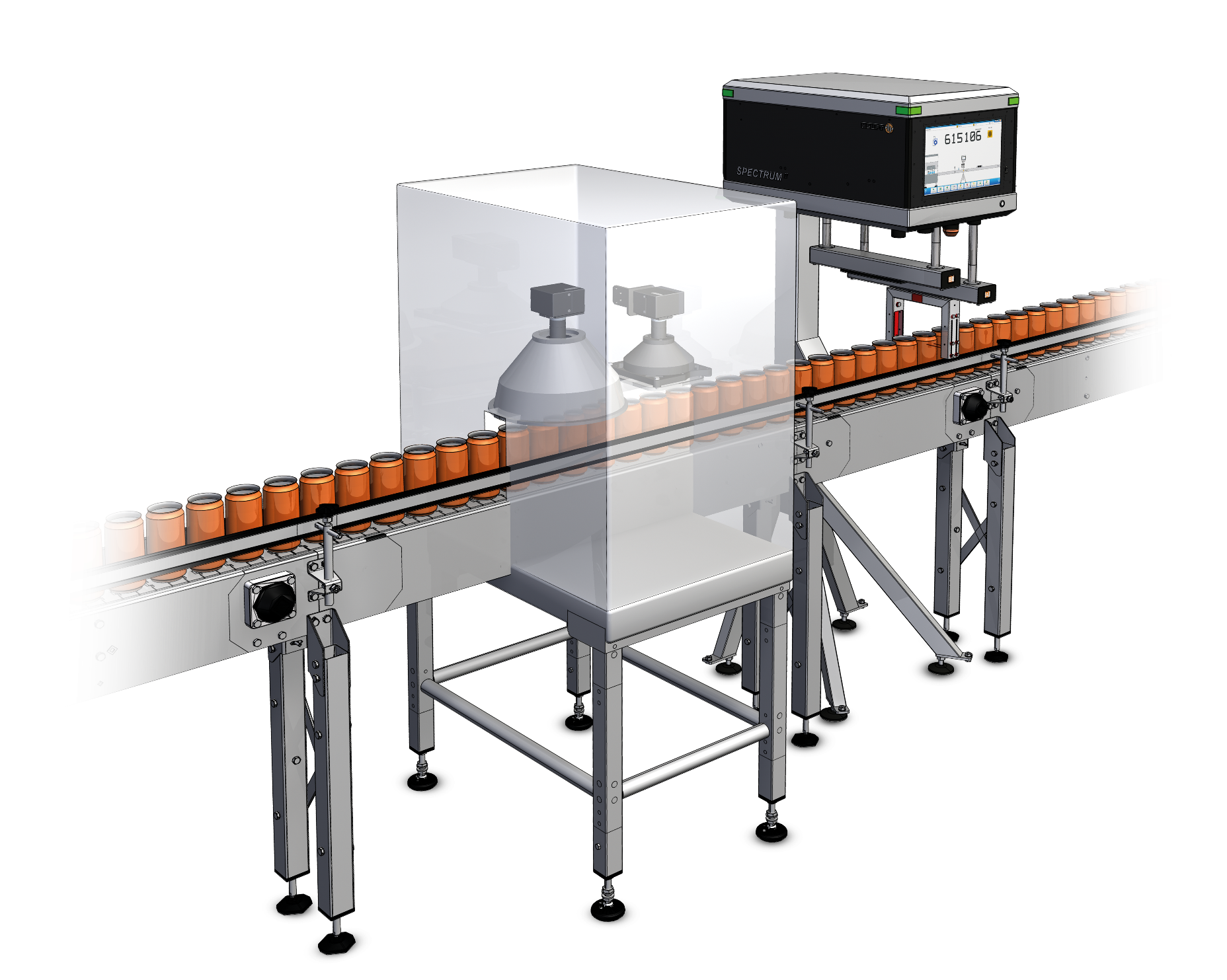 LEERDOSENINSPEKTION
Der neue HEUFT canLine II
Eine zweite Kamera mit 8-fach-Optik verbessert die Inspektion unterhalb der Schulter

Ihre Vorteile: 
• Verbesserte Inspektionsmöglichkeiten 
• Optional verfügbar
Der neue Ansatz – Fehlererkennung unterhalb der Schulter!
Materialfehler
Ausbuchtung
am Bördelrand
LEERDOSENINSPEKTION
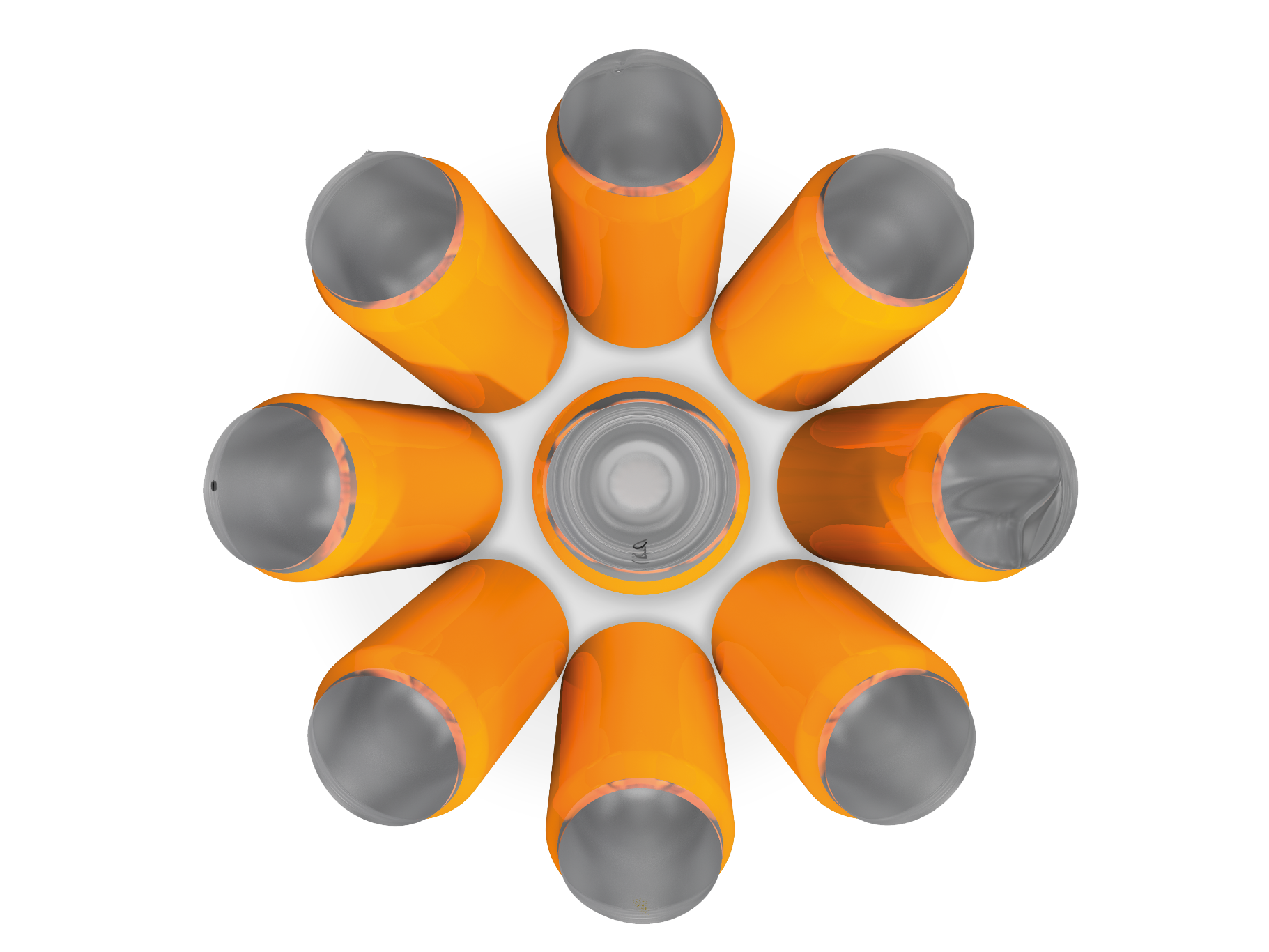 Einbuchtung am Bördelrand
oval verformte Mündung
Partikel
Eingedellte Innenwand
Fremdkörper
Ölrückstände
Erkennen von Fehlern
LEERDOSENINSPEKTION
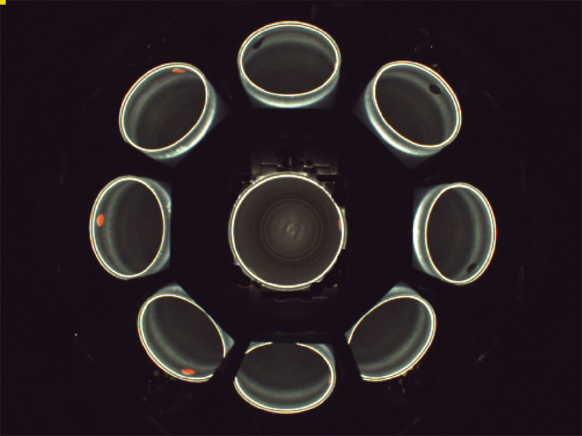 Auswertungsbild
HEUFT canLine II – Erkennen von Fehlern
LEERDOSENINSPEKTION
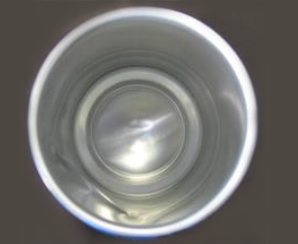 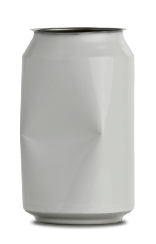 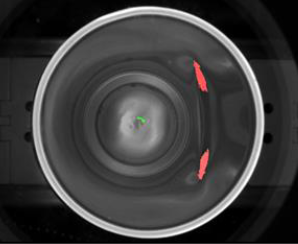 Die Auswertungssoftware sucht nach 
Strukturen im Doseninneren. Gute  Strukturen werden bei der Inbetriebnahme eingelernt. Strukturen wie Dellen werden als fehlerhafte Struktur bewertet und mit roter Farbe 
im Auswertungsbild markiert.
Auswertungsbild
HEUFT canLine II – Erkennen von Schmutz und Fremdkörpern
LEERDOSENINSPEKTION
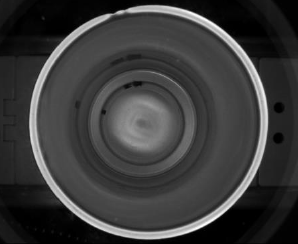 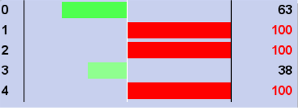 Auswertungsdiagramm
Anhand des Auswertungsbildes sucht die 
Software nach Objekten im Doseninneren. Objekte, die Fremdkörper darstellen, werden mit roter Farbe markiert.

Am nebenstehenden Beispiel zeigt das 
Auswertungsdiagramm, dass die Software 
zwischen den echten Fremdkörpern (rot)
und den Reflektionen des Schmutzes an der Dosenseitenwand (grün) unterscheiden kann.
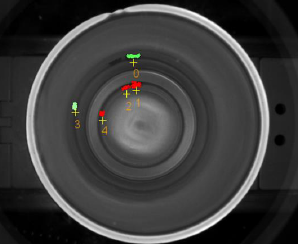 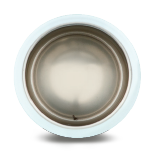 Auswertungsbild
HEUFT canLine II – Erkennen von Schmutz und Fremdkörpern
LEERDOSENINSPEKTION
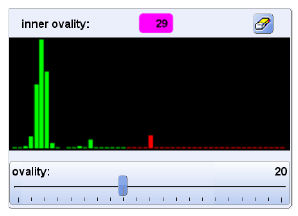 Überschreiten die Abweichungen einen Schwellenwert, wird sie mit einem roten Pfeil markiert.

Zusätzlich wird die Ovalität der Bördelkante geprüft. Weicht sie zu stark vom Durchschnitt ab und überschreitet einen Schwellenwert, wird die Dose als fehlerhaft erkannt.
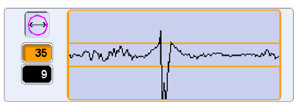 Auswertungsdiagramm
Auswertungsdiagramm
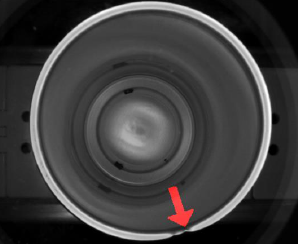 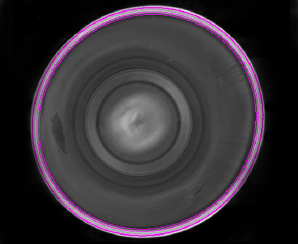 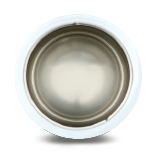 Auswertungsbild
Auswertungsbild
HEUFT canLine II – Prüfung des Bördelrandes
Erkennungs-
genauigkeit
Erkennung von:
Ovalität
+/- 1 mm
Fehler in der Bördelkante
1 x 1 mm
Fehler am Boden
2 x 2 mm
Dellen in der Seitenwand
ca. 3 mm
Verschmutzung der  inneren Seitenwand
ca. 2 x 2 x 2 mm
Fehlausleitung < 0.05 %
LEERDOSENINSPEKTION
Bodenbereiche:
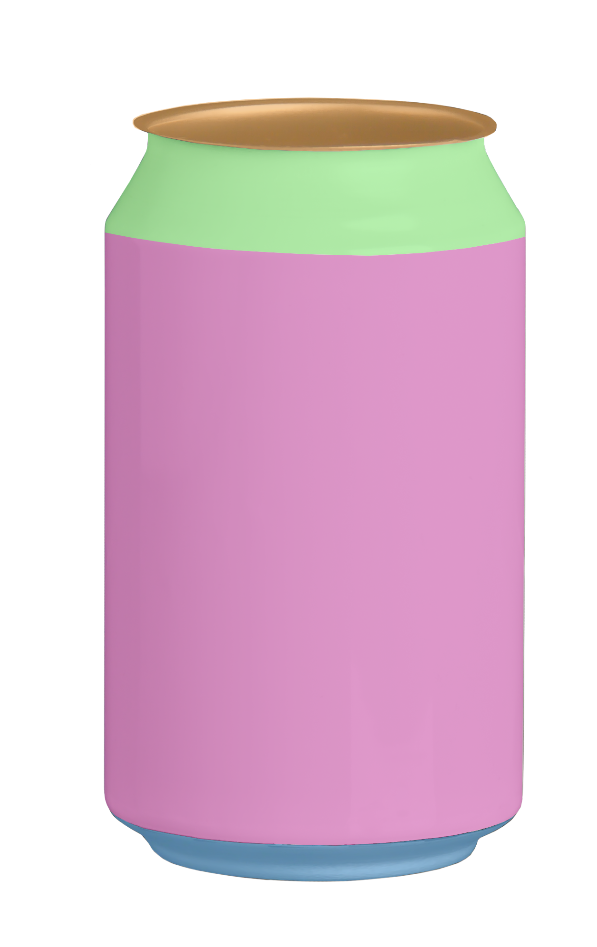 A: Bördelkante
Original Gerätebild
B: Schulter
Inspektionsbereiche
C: Seitenwand
D: Boden
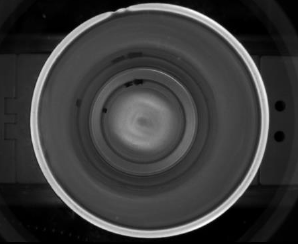 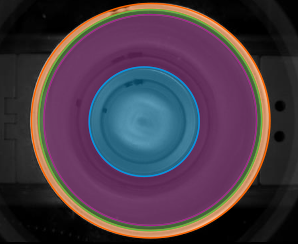 Originalgerätebild
Inspektionsbereich
Aufteilung der Dose in verschiedene Bereiche
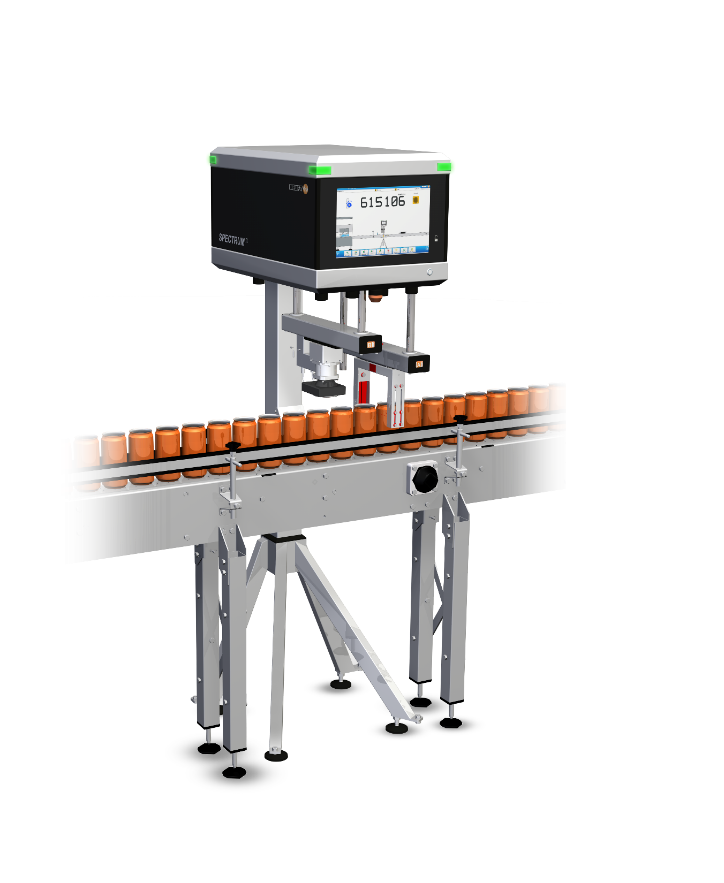 LEERDOSENINSPEKTION
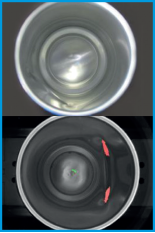 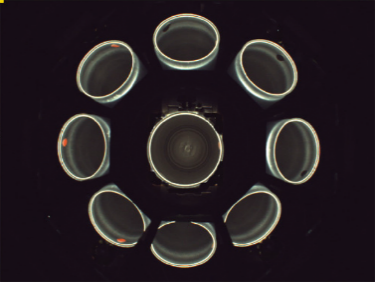 Top-Down-Kamera
Innere
Schulterinspektion
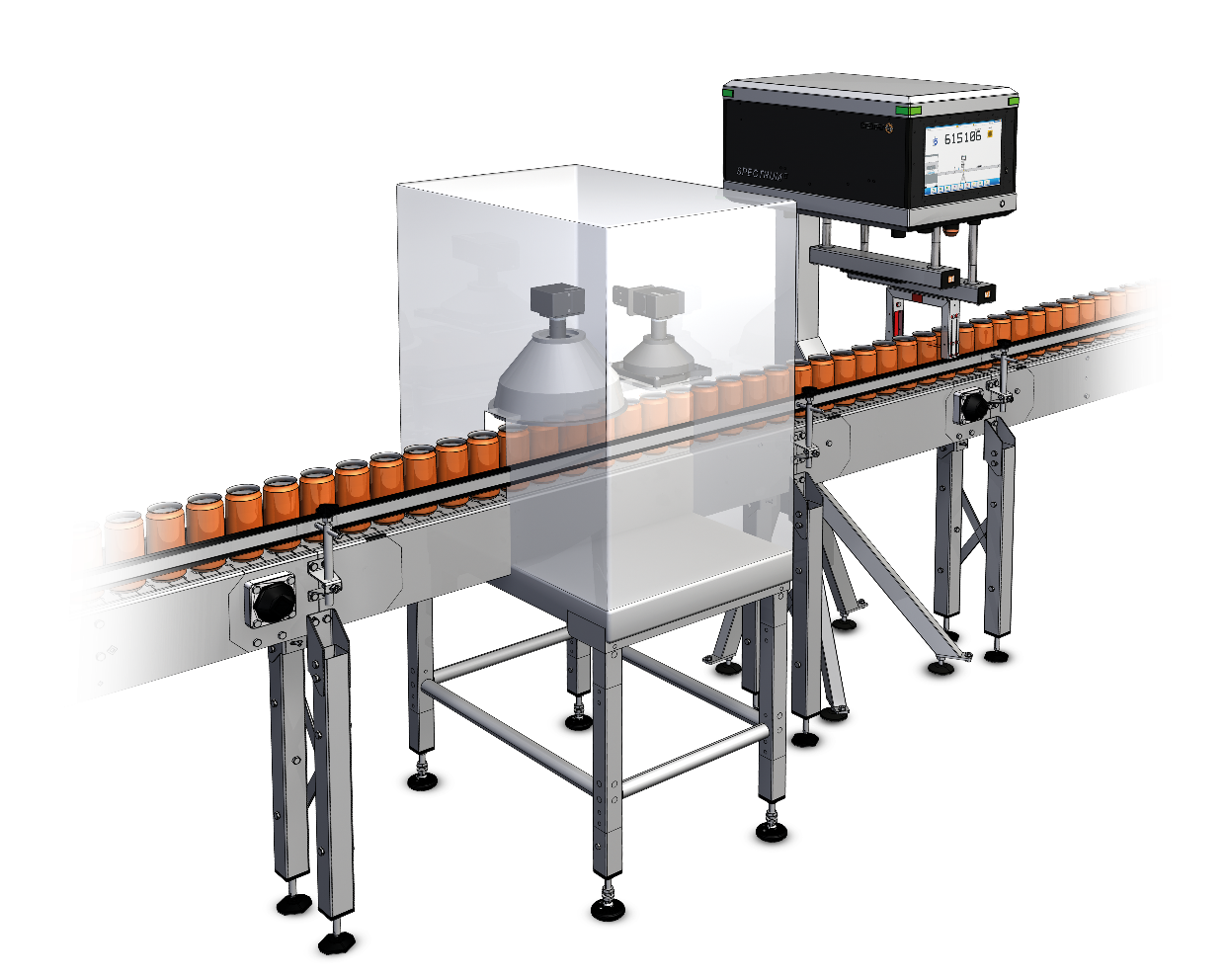 Top-Down-Kamera am Terminal
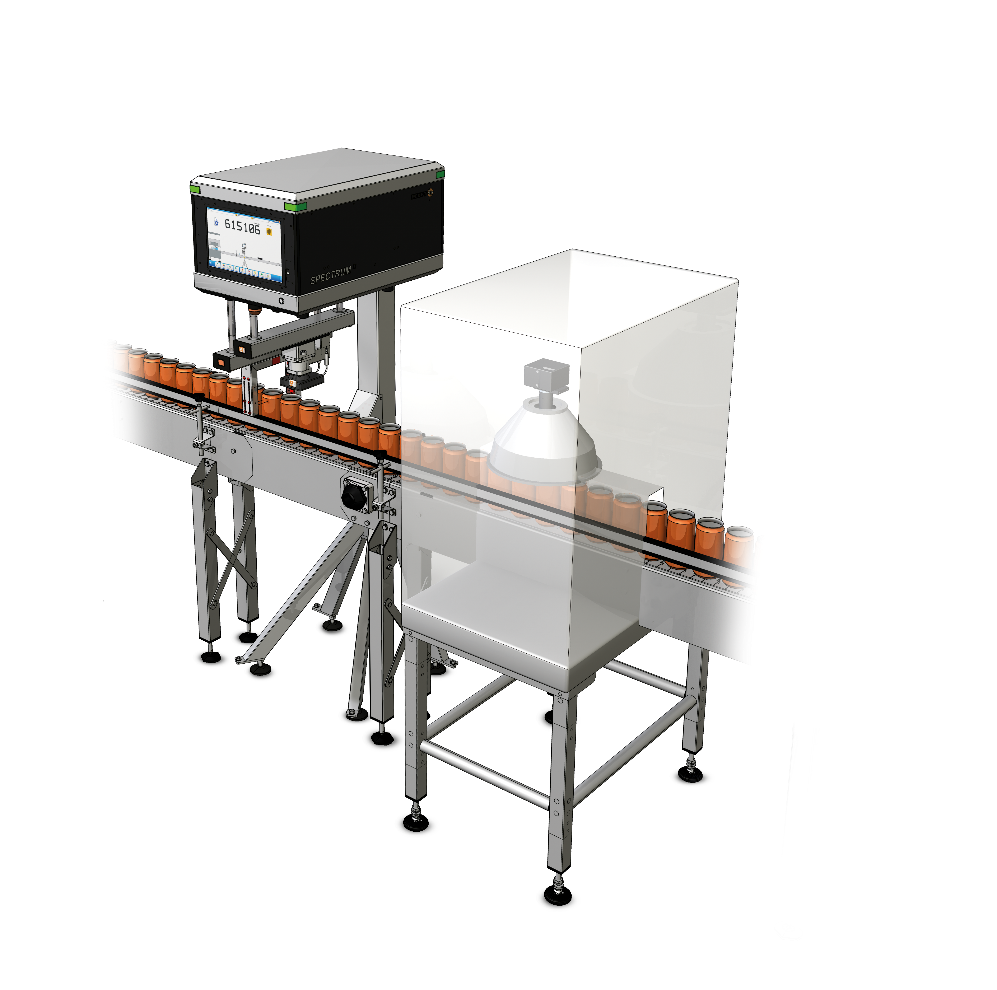 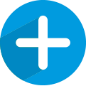 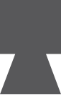 Innere 
Schulterinspektion
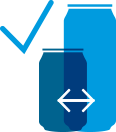 Flexibel positionierbare Top-Down-Kamera
HEUFT canLine II – Strukturmodell
Umfang
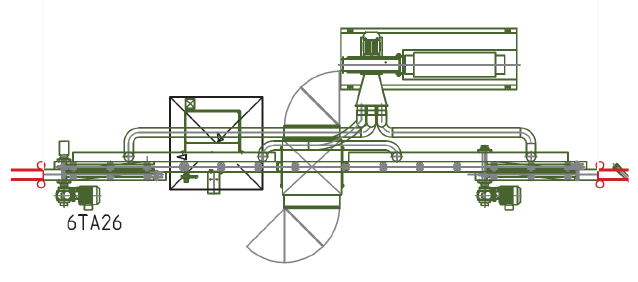 Die sichere Ausleitung aller fehlerhaften Dosen aus dem Produktionsstrom erfolgt durch den HEUFT pusher. 
Zusätzlich kann ein Vakuumtranportuer instaliert und von HEUFT bereitgestellt werden, um einen stabilen und zuverlässigen Transport der leeren Dosen zu gewährleisten.
VOLLDOSENINSPEKTION
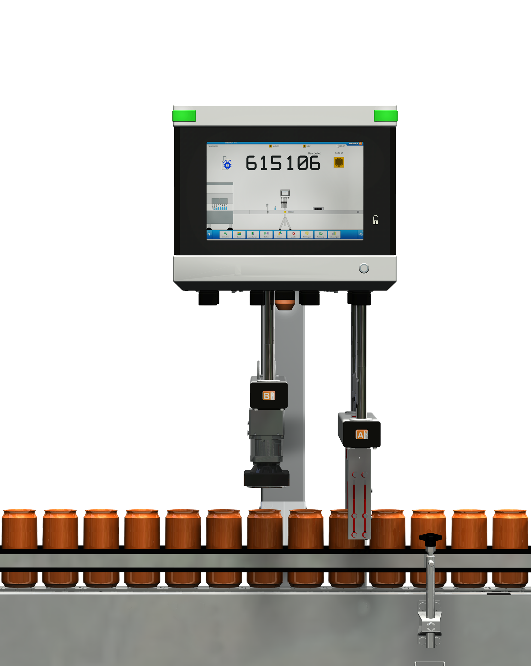 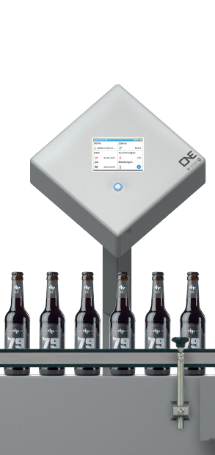 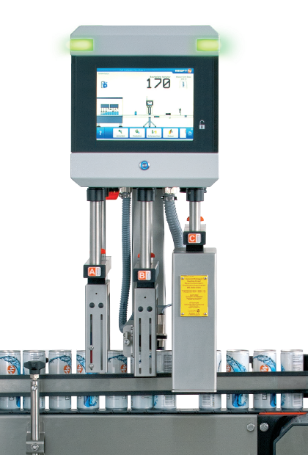 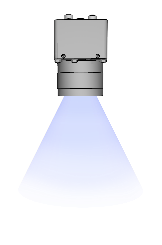 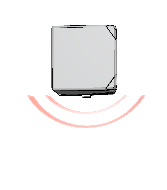 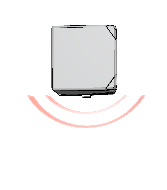 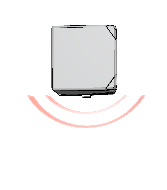 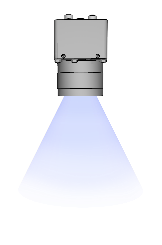 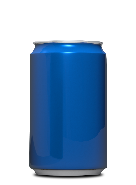 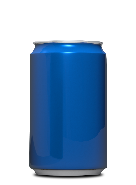 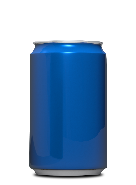 HEUFT SPECTRUM II VX
HEUFT ONE
HEUFT PRIME
Verschiedene Lösungen für die Volldoseninspektion je nach Anforderung
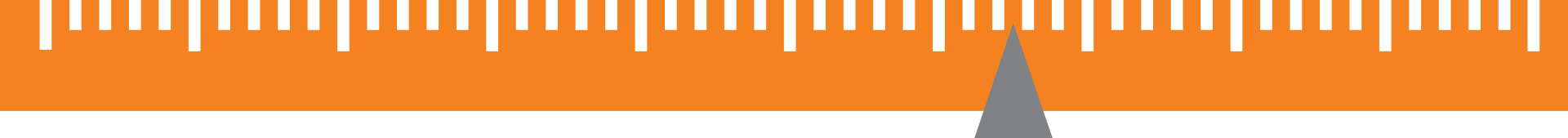 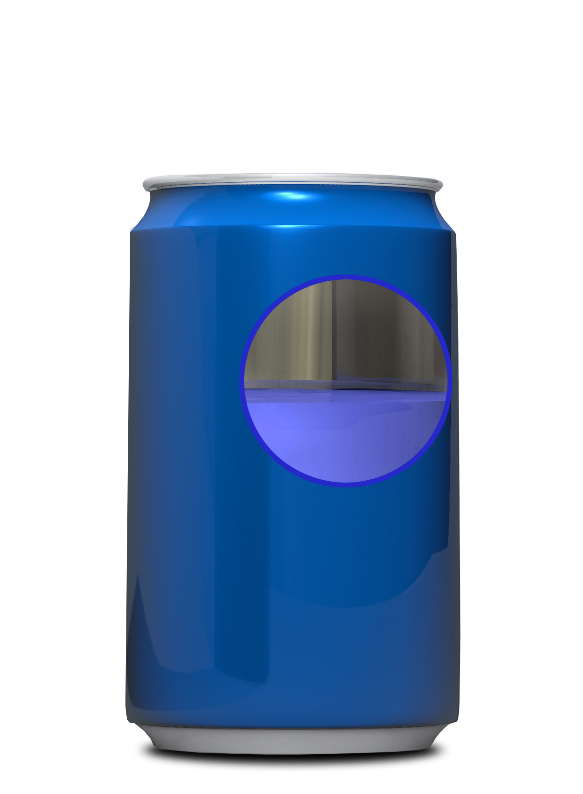 Füllstandskontrolle
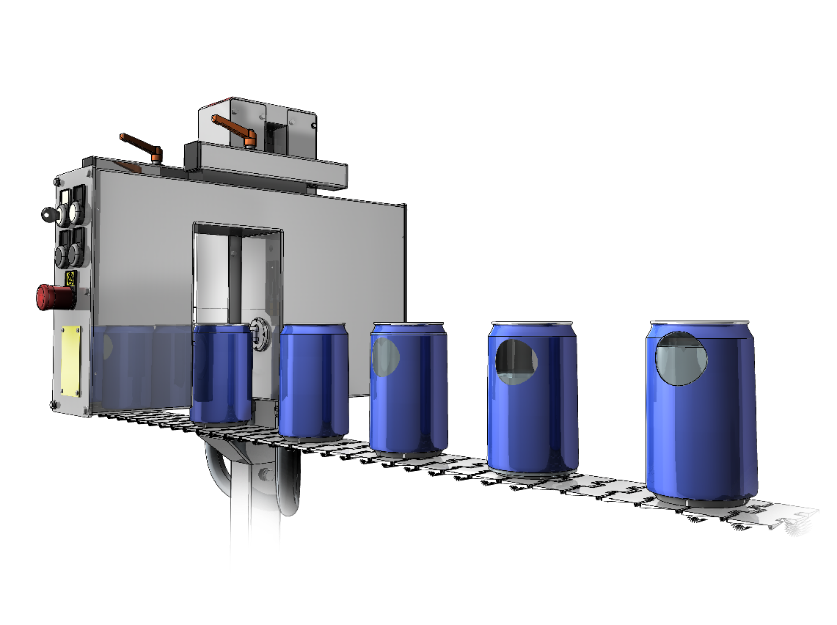 FÜLLSTANSKONTROLLE
Guter Füllstand
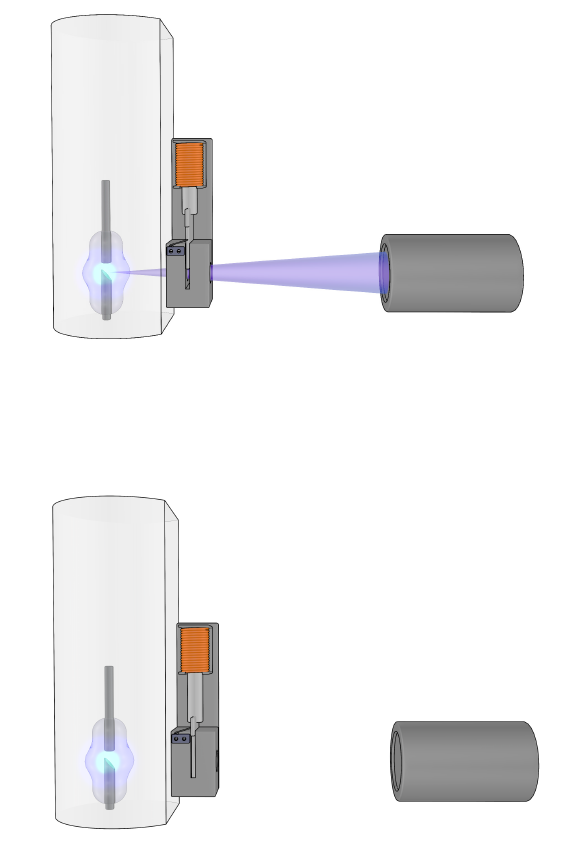 Unterfüllt
Überfüllt
Lichtschranke offen
Lichtschranke 
geschlossen
HEUFT-Röntgenfüllstandskontrolle
FÜLLSTANDSKONTROLLE
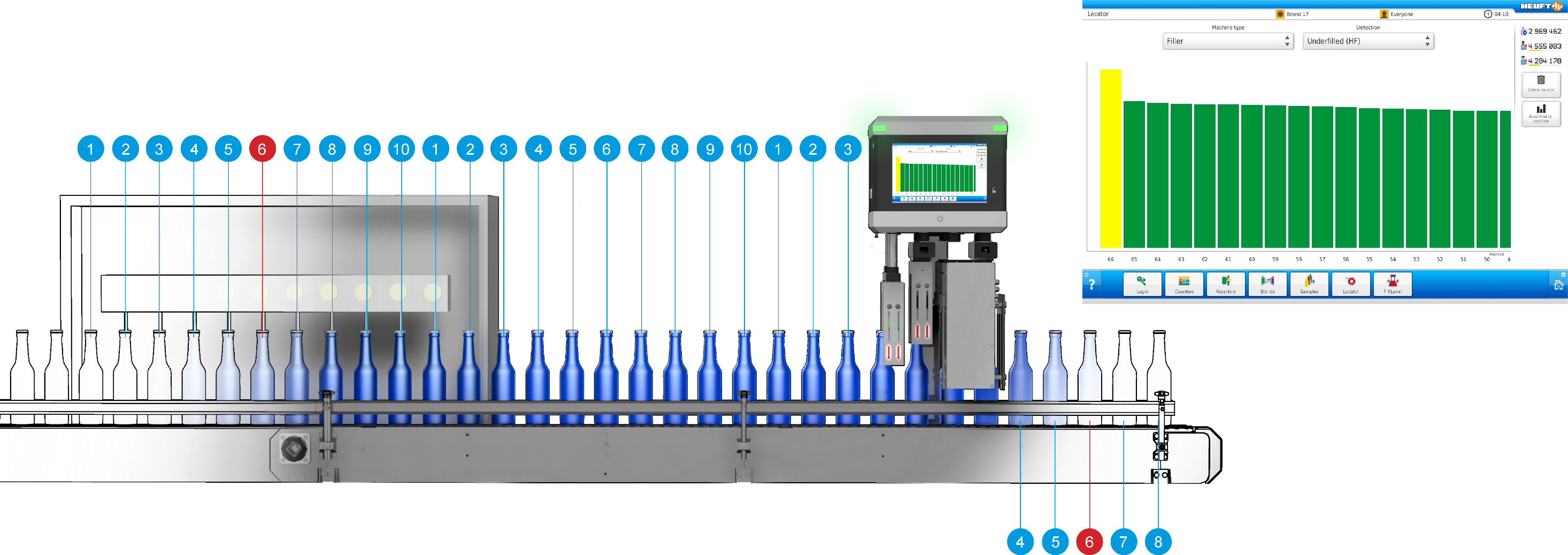 Locator
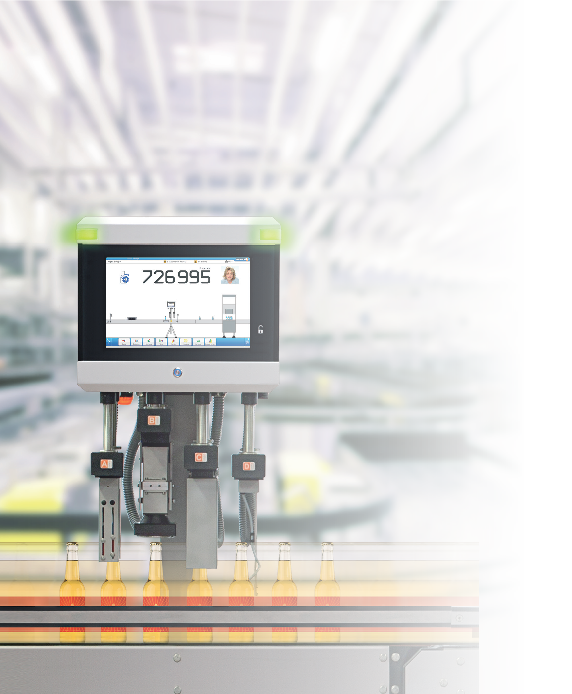 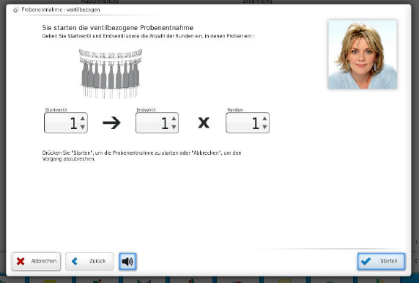 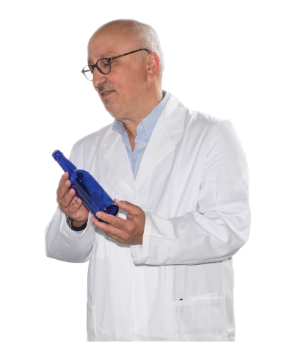 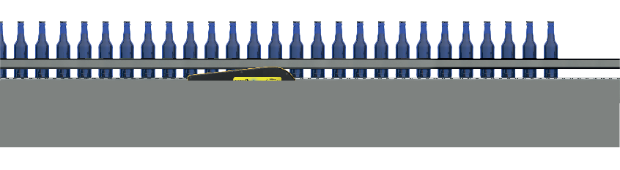 Probenentnahme
VOLLGUTKONTROLLE
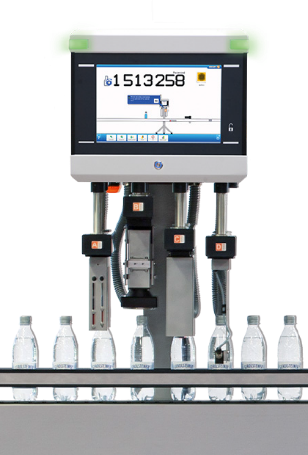 HEUFT SPECTRUM II VX
                             Maximale Leistung			   140.000 Beh./h
		Höhenverstellungen				4+
		Automatische Höhenverstellung			✓
		Maschinenanbindung			 	✓
		Sensorkamera					5
		Zus. Inspektionsgehäuse			✓ 	
		Ausleitungen					3+
		HEUFT NaVi-Benutzerführung			✓
		HEUFT checkPoints				✓
VOLLGUTKONTROLLE
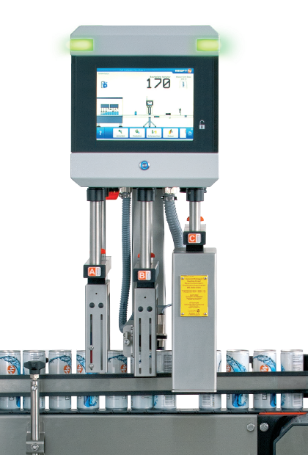 HEUFT PRIME
                             Maximale Leistung			    99.000 Beh./h
		Höhenverstellungen				3+
		Automatische Höhenverstellung		         optional
		Maschinenanbindung			 	✓
		Sensorkamera					2 	
		Ausleitungen					1
		HEUFT NaVi-Benutzerführung			✓
		HEUFT checkPoints				✓
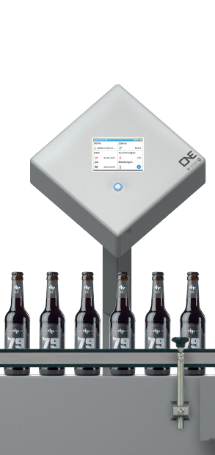 VOLLGUTKONTROLLE
HEUFT ONE
                             Maximale Leistung			    72.000 Beh./h
		Höhenverstellungen				2
		Sensorkamera					1
		Zus. Inspektionsgehäuse			✓
		Ausleitungen					1
FÜLLMANAGEMENT
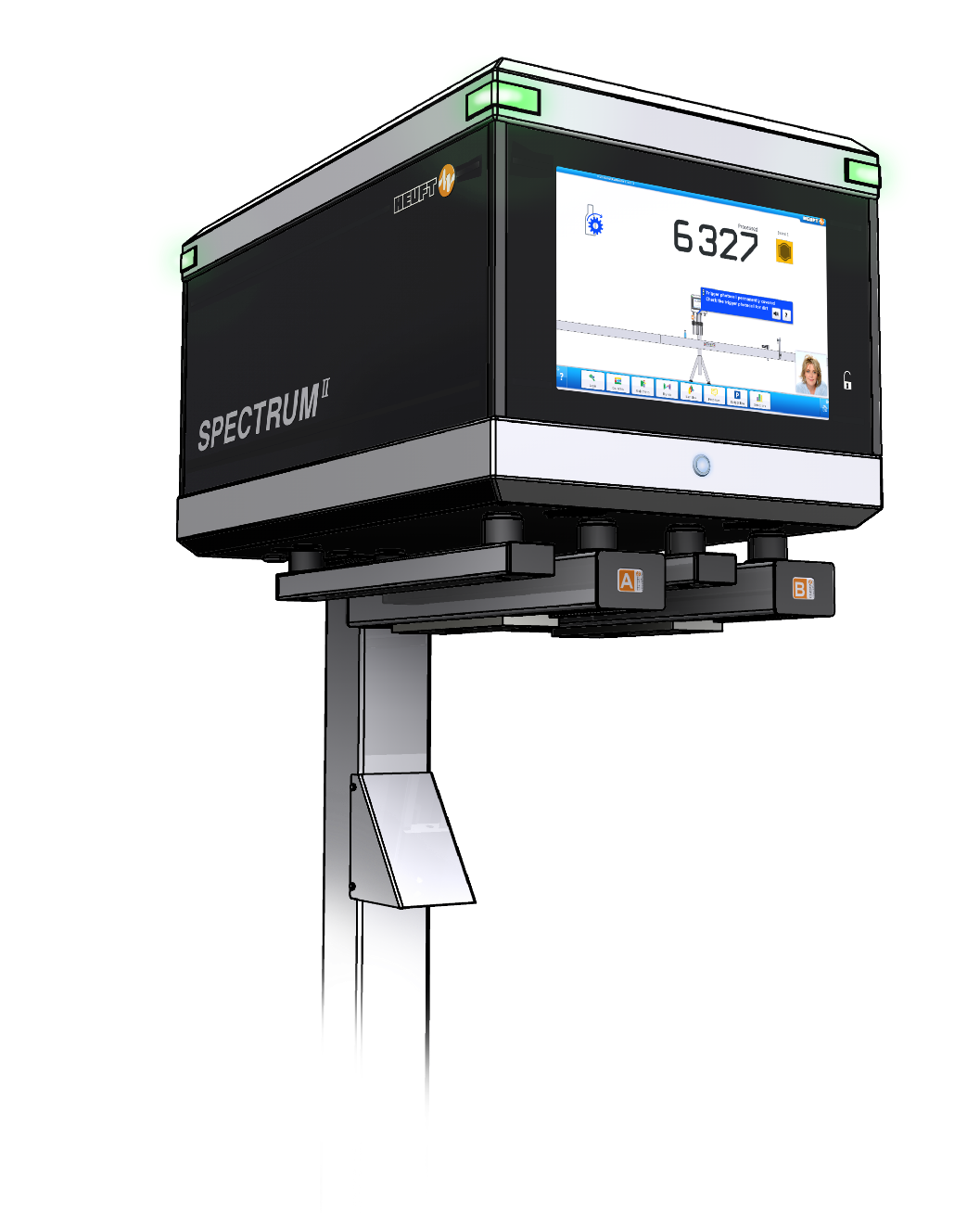 Max. 4
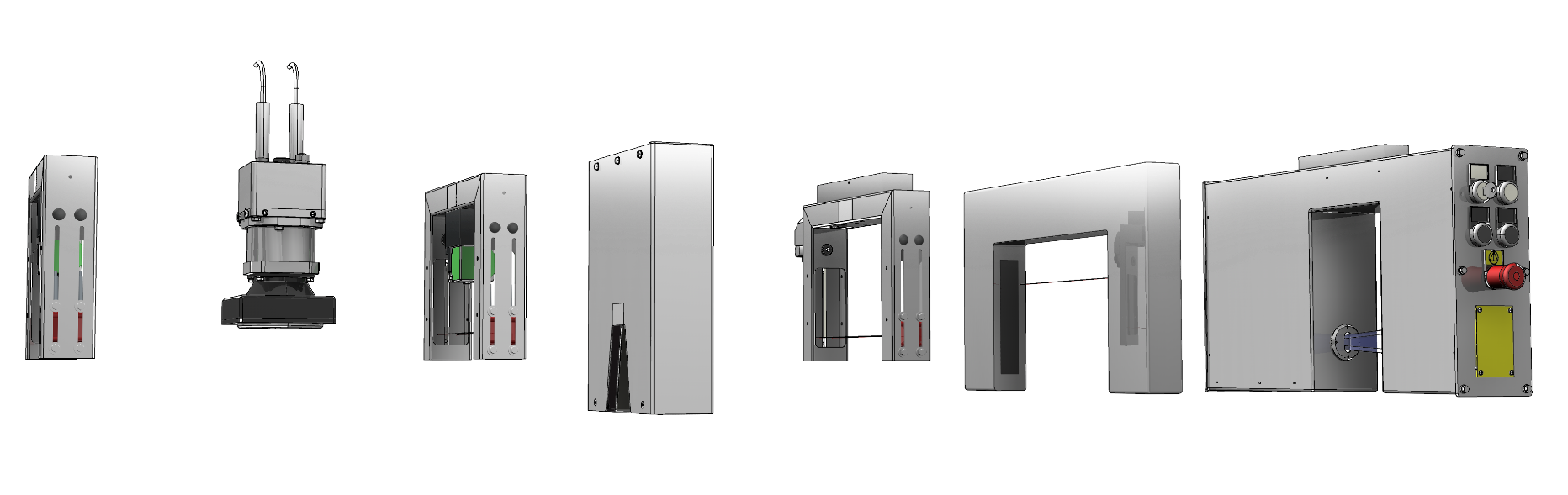 HEUFT SPECTRUM II VX
Modulare Erkennungslösungen!
FÜLLMANAGEMENT
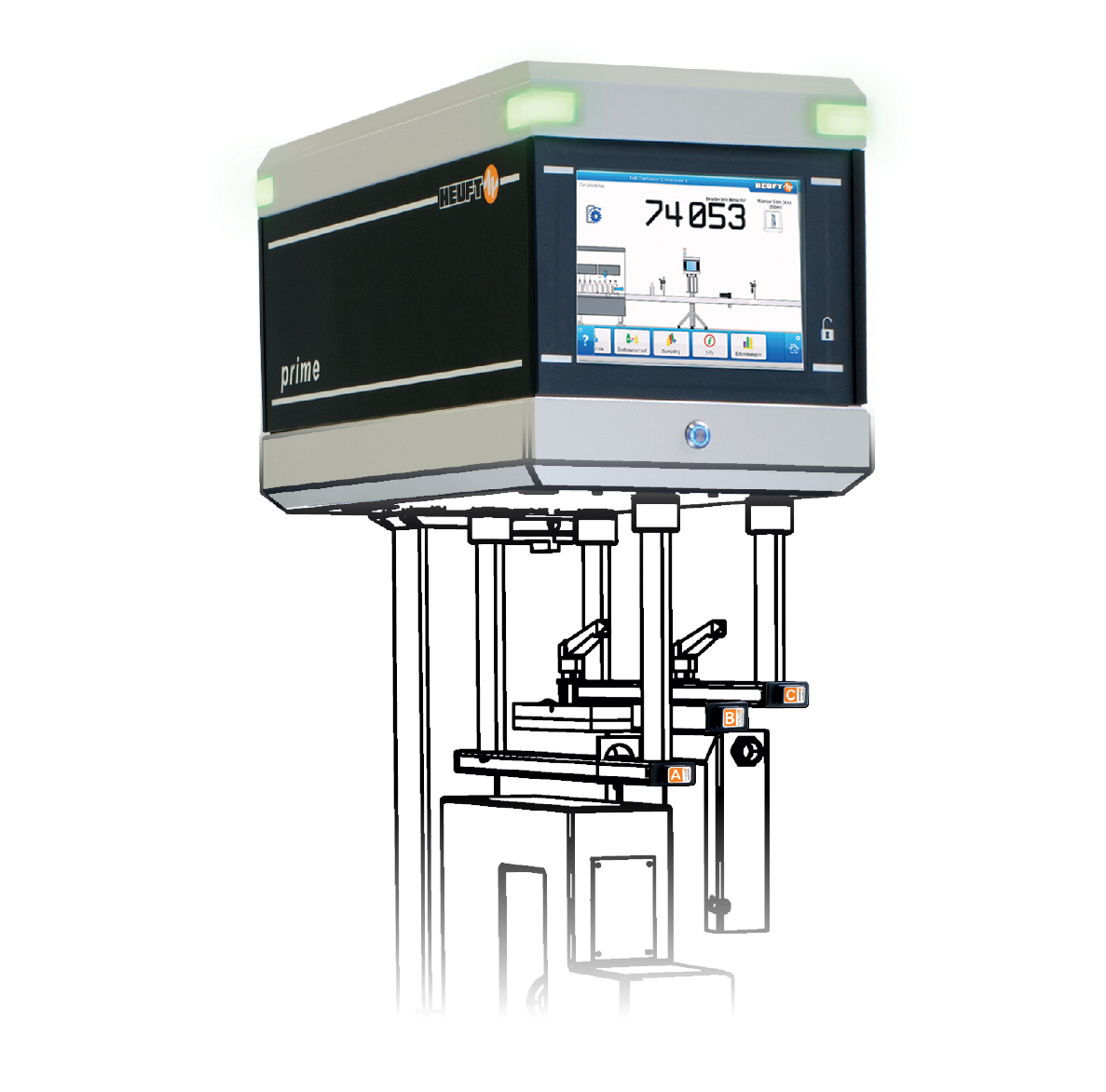 Max. 3
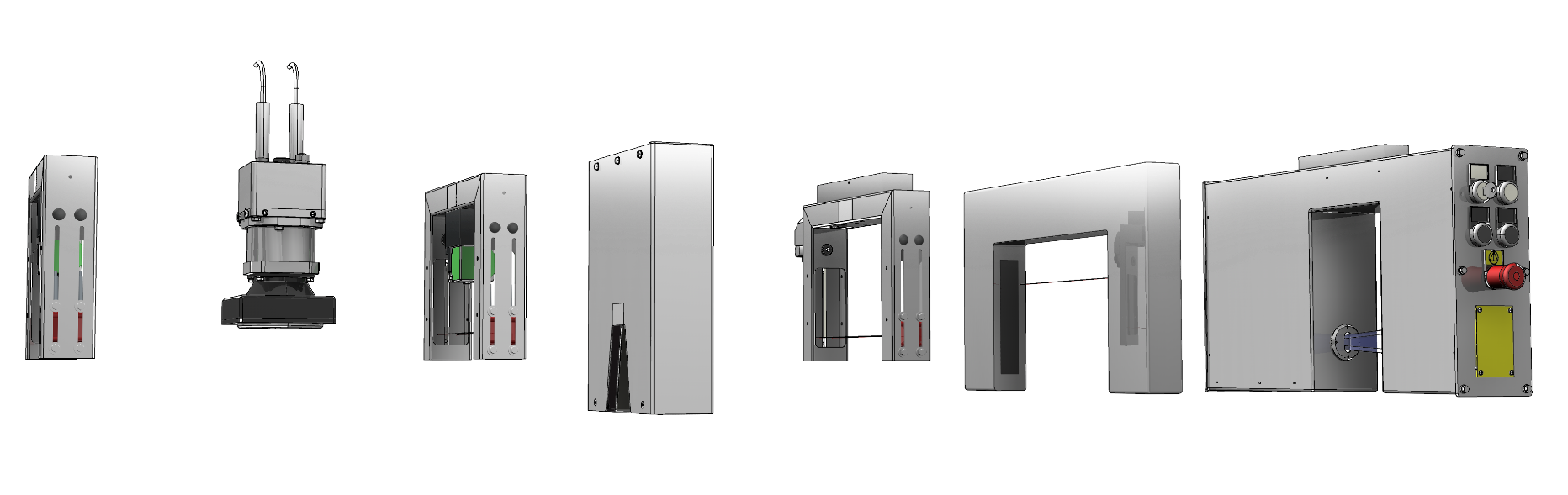 HEUFT PRIME
Modulare Erkennungslösungen!
FÜLLMANAGEMENT
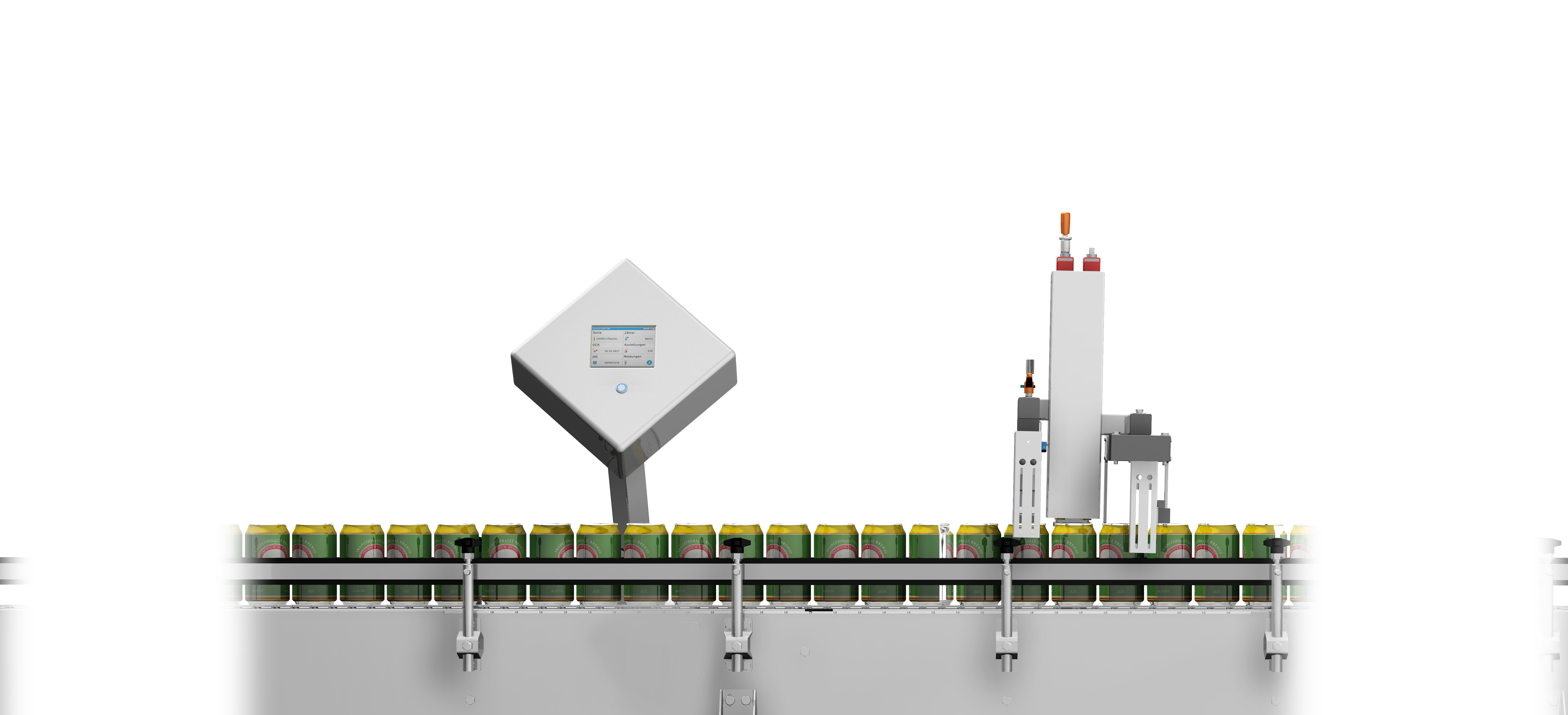 Intelligente Inspektionsmodule: 
• Füllstandskontrolle 
• Füllstandskontrolle Röntgen
• Kamerainspektion
Maintrigger

• Verschlusskontrolle (induktiv, optisch, Überhöhe)

• Druckkontrolle (induktiv/Dosen)
HEUFT ONE
Modular und flexibel: Intelligente Inspektionsmodule einfach kombinieren.
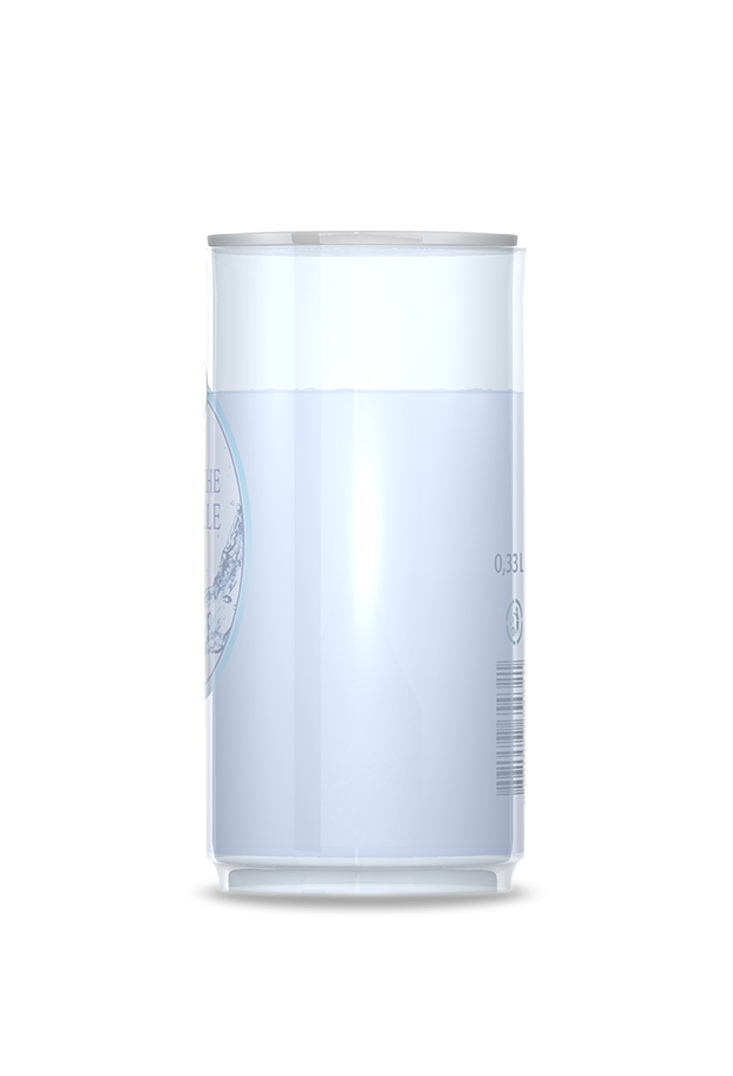 Druck- und 
Dichtigkeitskontrolle
DRUCKKONTROLLE
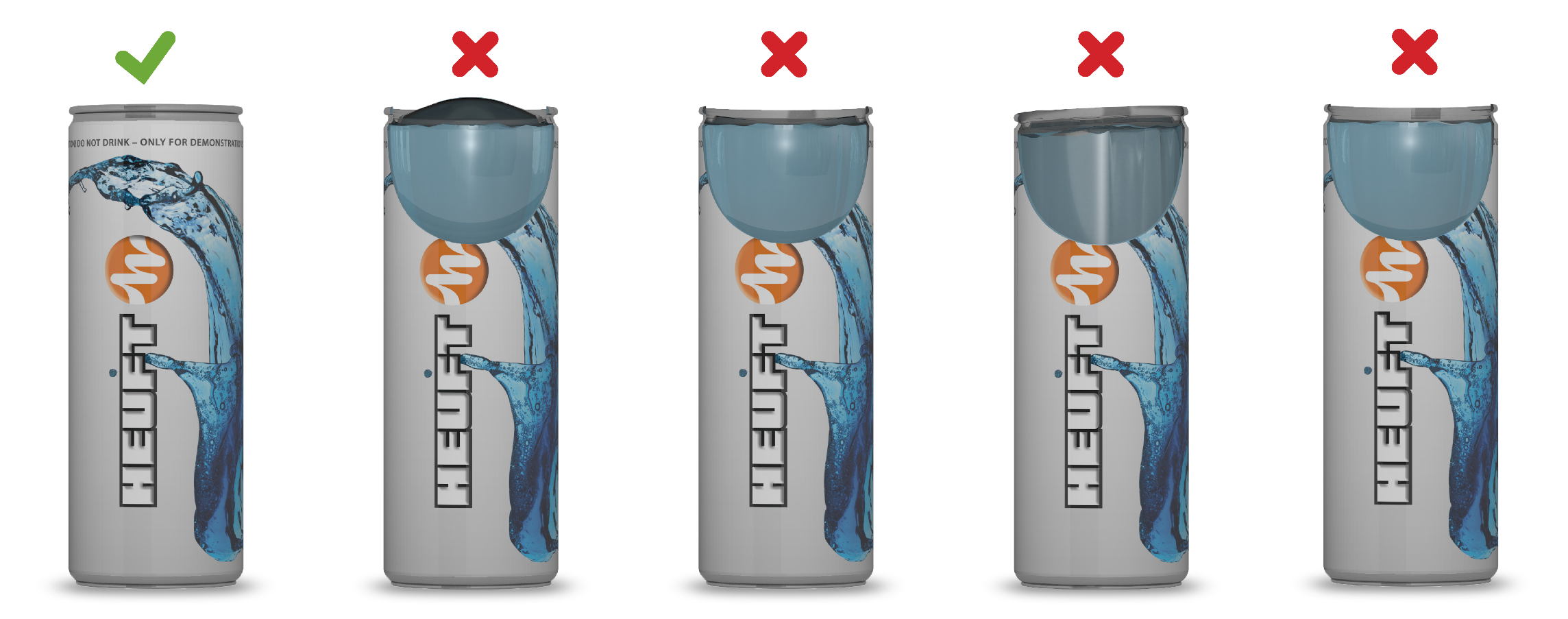 Behälter mit zu 
hohem Innendruck
Behälter mit zu 
geringem Innendruck
Überhoher 
Verschluss
unverschlossener Behälter
Induktive Druckkontrolle: den perfekten Dosenverschluss sicherstellen.
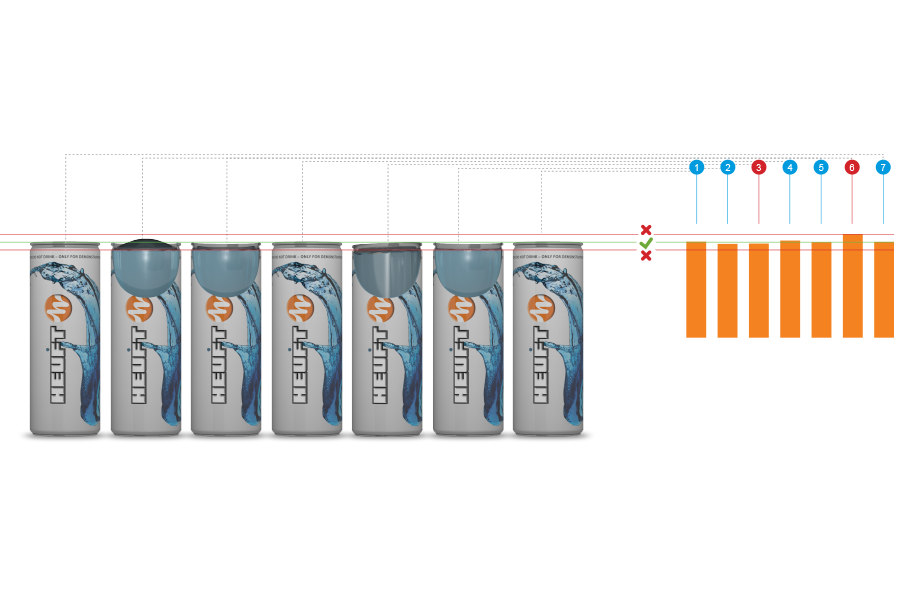 DRUCKKONTROLLE
Die Druckanalyse wandelt die von der „Verschlusserkennung - Druck“ ermittelten Messwerte in eine Maßeinheit um. Die Ergebnisse werden in Diagrammen auf dem Display graphisch dargestellt.
Quantifying - Druckanalyse
Code-Verifizierung
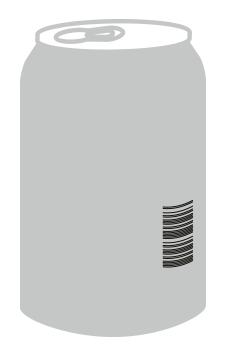 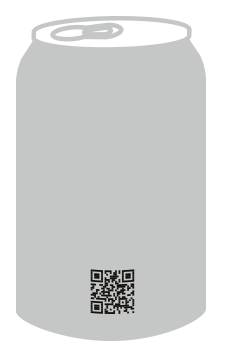 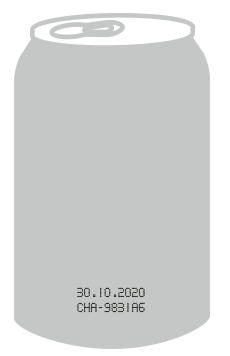 Barcode lesen
DataMatrix-Code-Rücklesung
Code-Anwesenheit
FREMDKÖRPERINSPEKTION
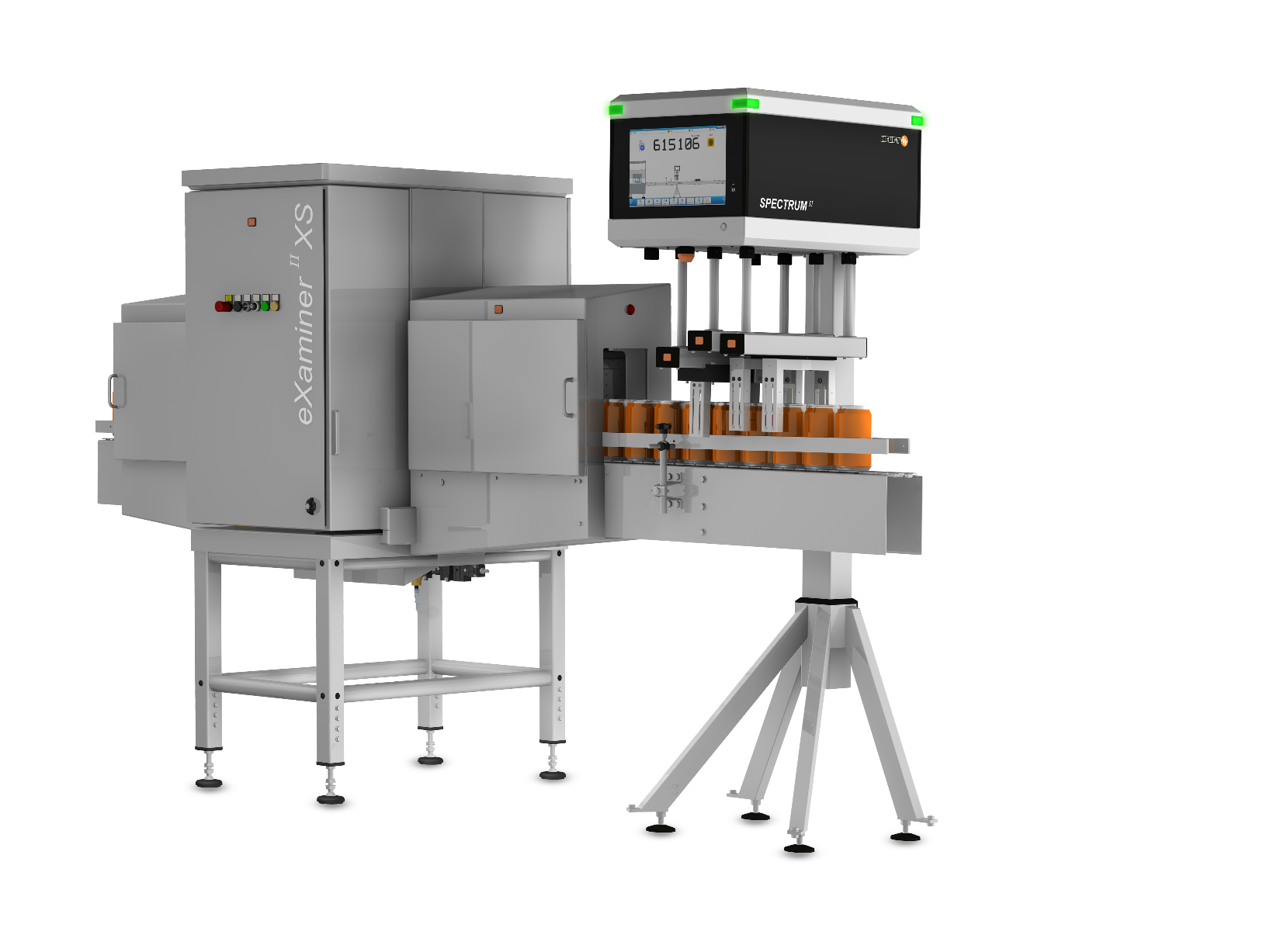 Platzsparendes Röntgensystem der neuen Generation 
für eine vollabdeckend Inspektion.
HEUFT eXaminer II XS
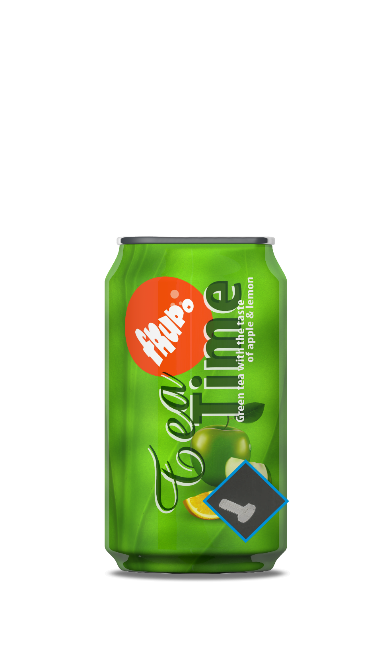 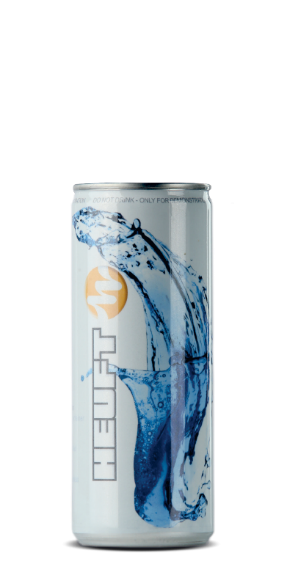 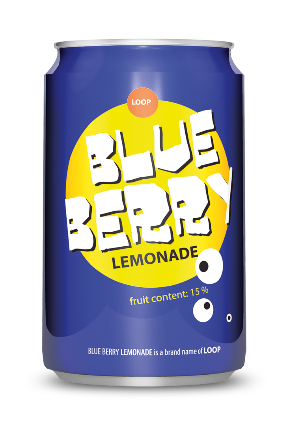 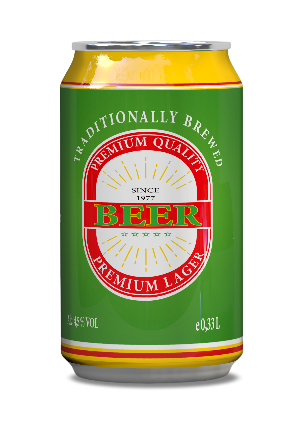 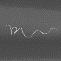 FREMDKÖRPERINSPEKTION
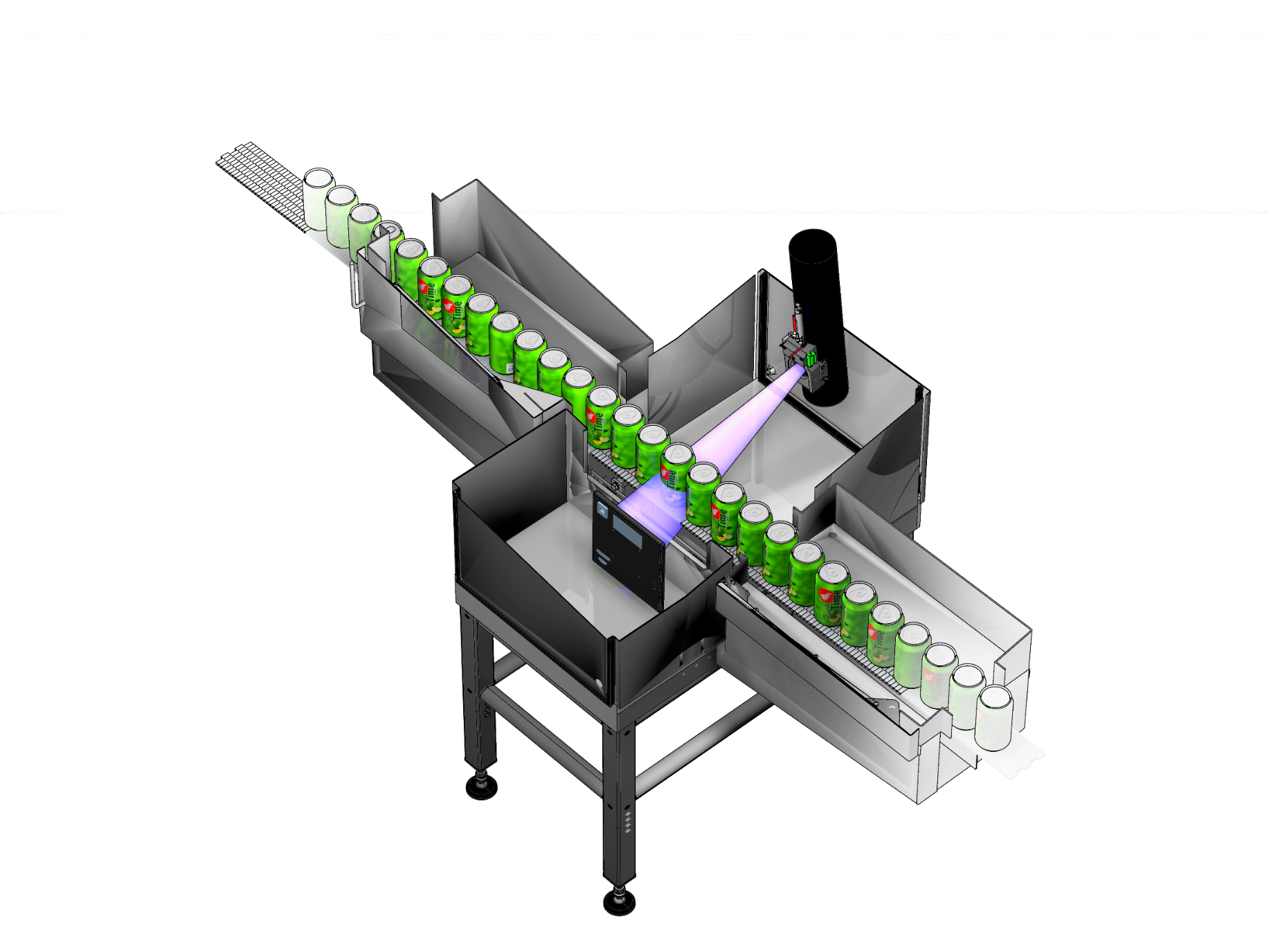 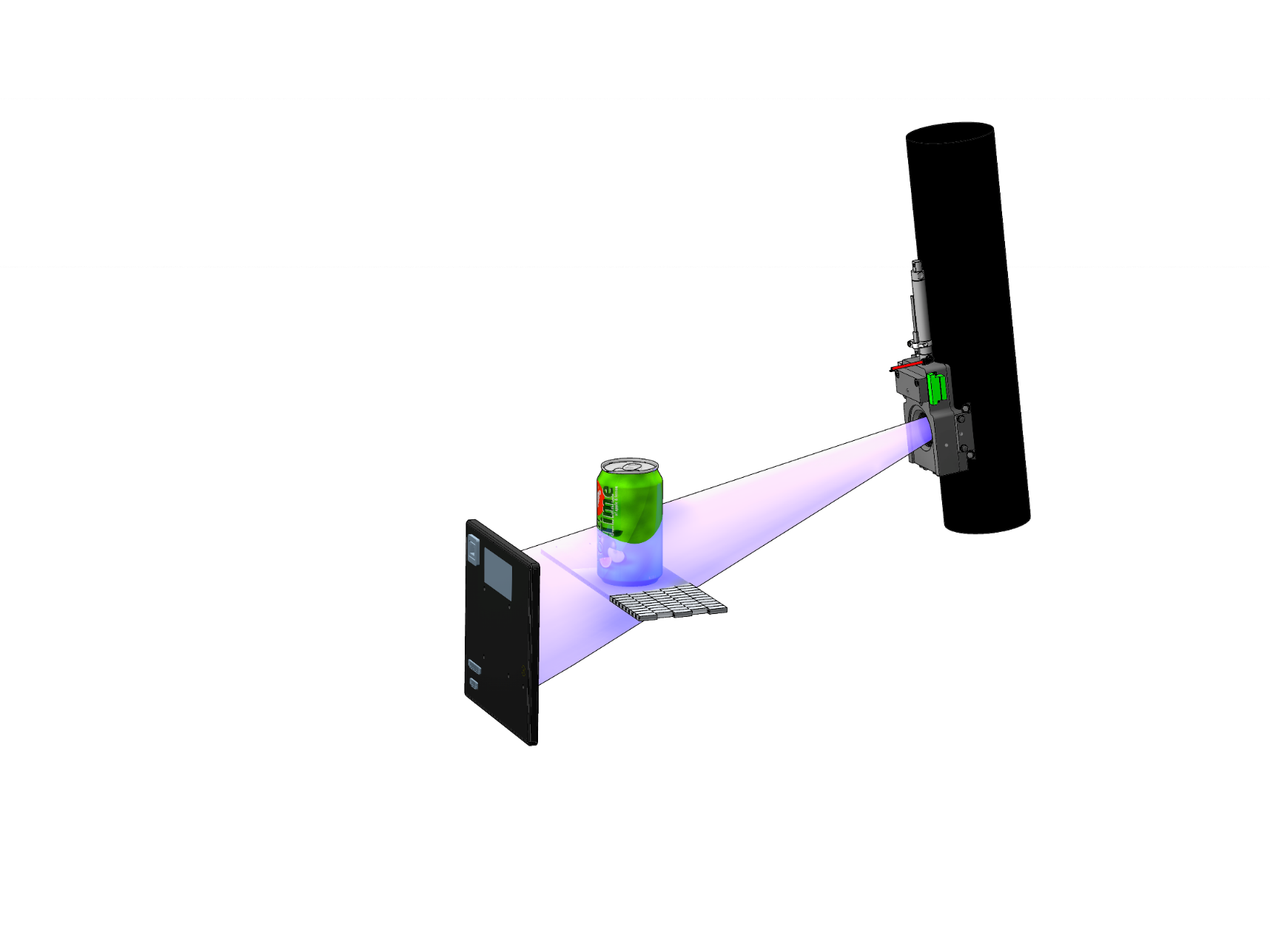 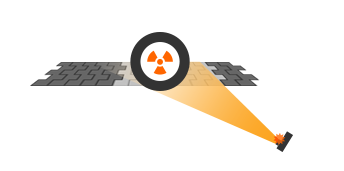 Spezialkette
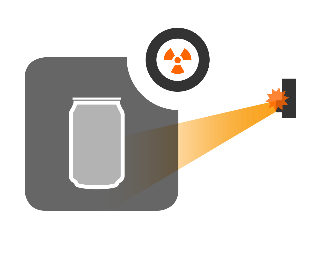 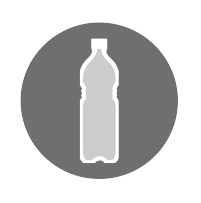 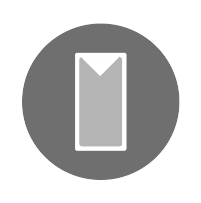 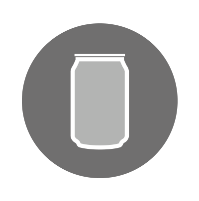 Bodeninspektion
HEUFT eXaminer II XS: Bodeninspektion
FREMDKÖRPERINSPEKTION
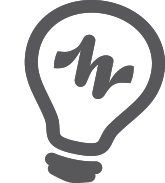 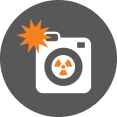 ENLIGHTENMENT
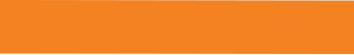 Röntgen-Bodeninspektion
FREMDKÖRPERINSPEKTION
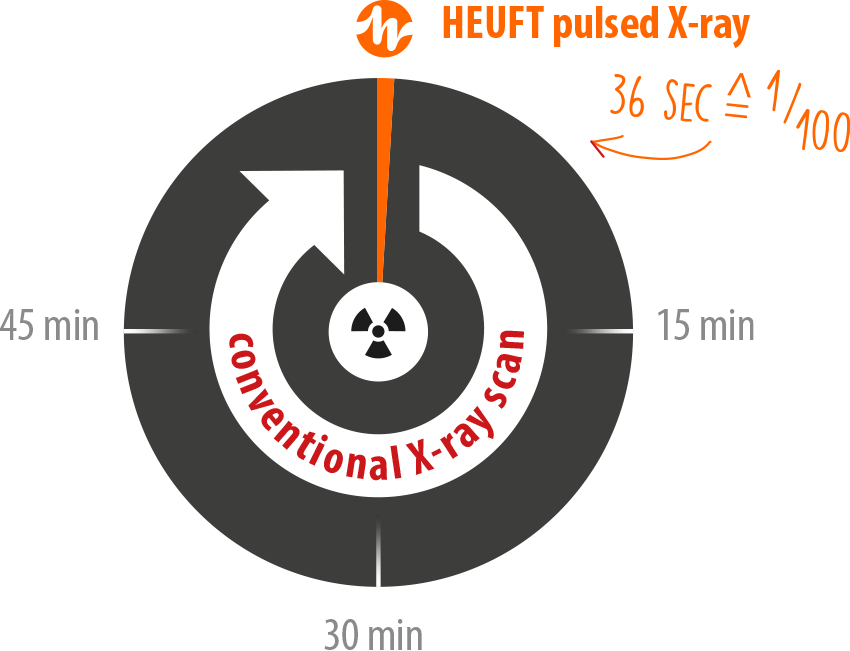 Gepulste Röntgentechnologie
HEUFT eXaminer II - Serie
MAXIMALE PRÄZISION UND 
MINIMALE STRAHLUNG
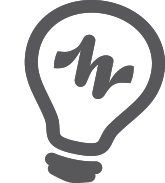 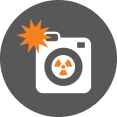 ENLIGHTENMENT
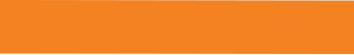 Gepulste Röntgentechnologie
VOLLGEBINDEINSPEKTION
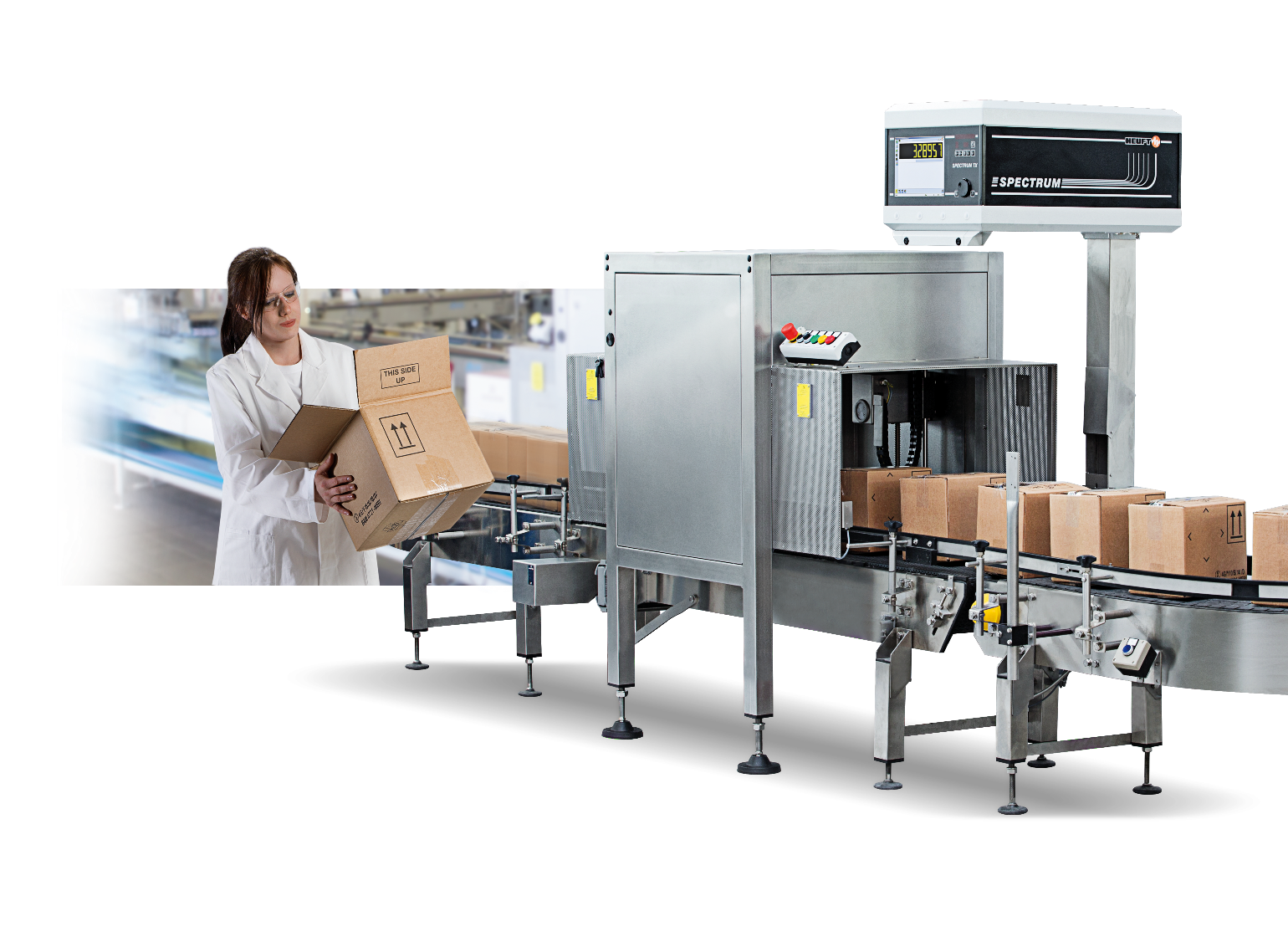 Vollständige Trayinspektion für Sekundärverpackungen                           in Topform.
HEUFT GX
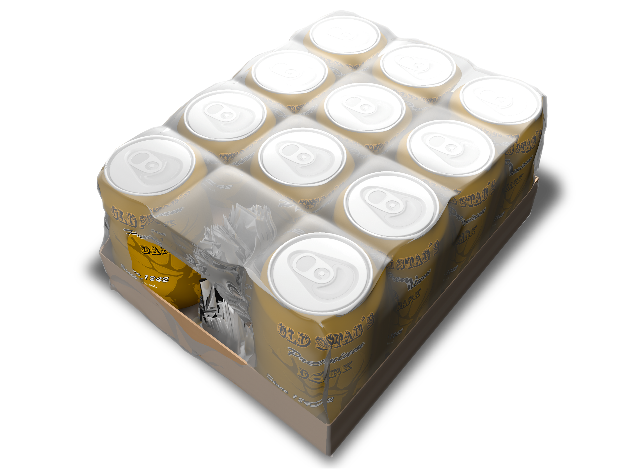 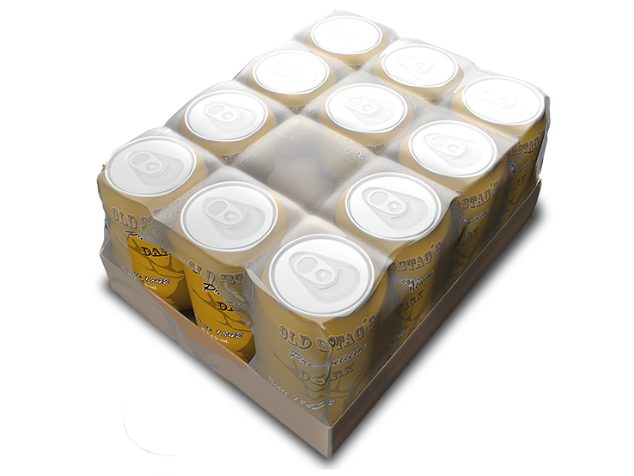 FEHLERAUSLEITUNG
HEUFT mono
HEUFT e-mono
HEUFT pusher
HEUFT flip
HEUFT DELTA-FW
HEUFT DELTA-K
DruckluftloseHighspeed-Weiche
Kompakter Ausstoßer
Schonende Weiche
Behutsame Klappweiche
Dynamische Ausleitkurve
Sanfte Ausleitung
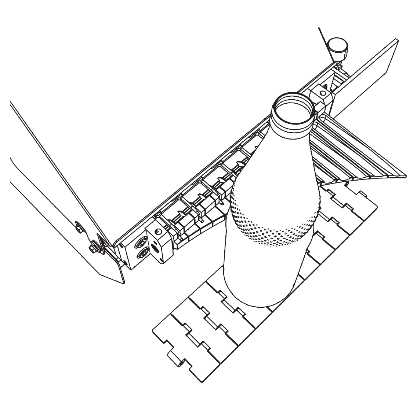 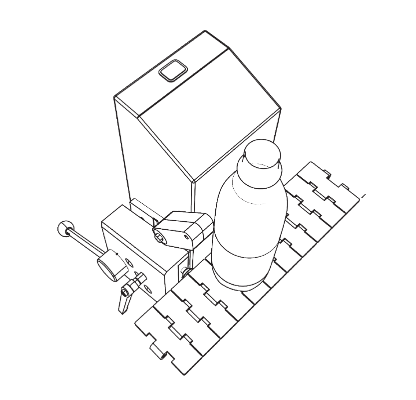 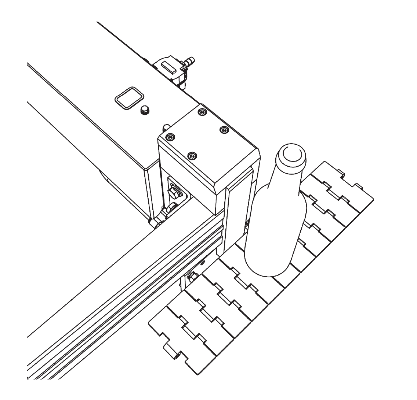 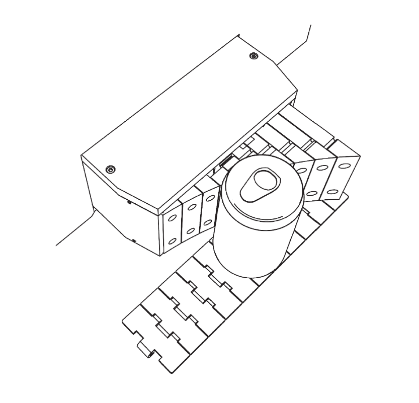 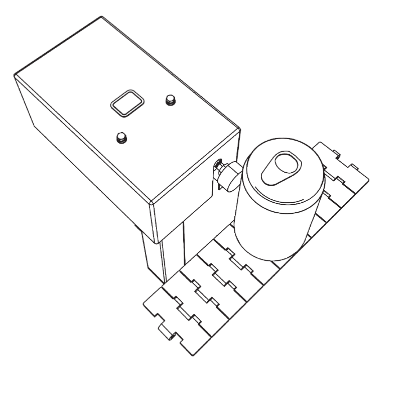 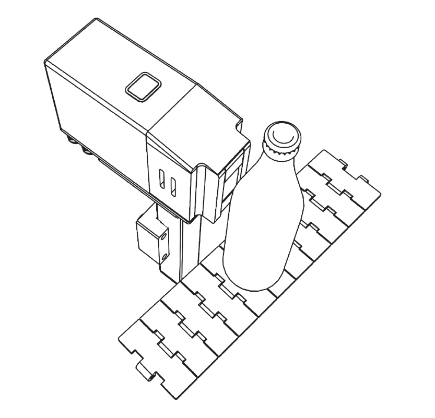 BETRIEBSDATENERFASSUNG
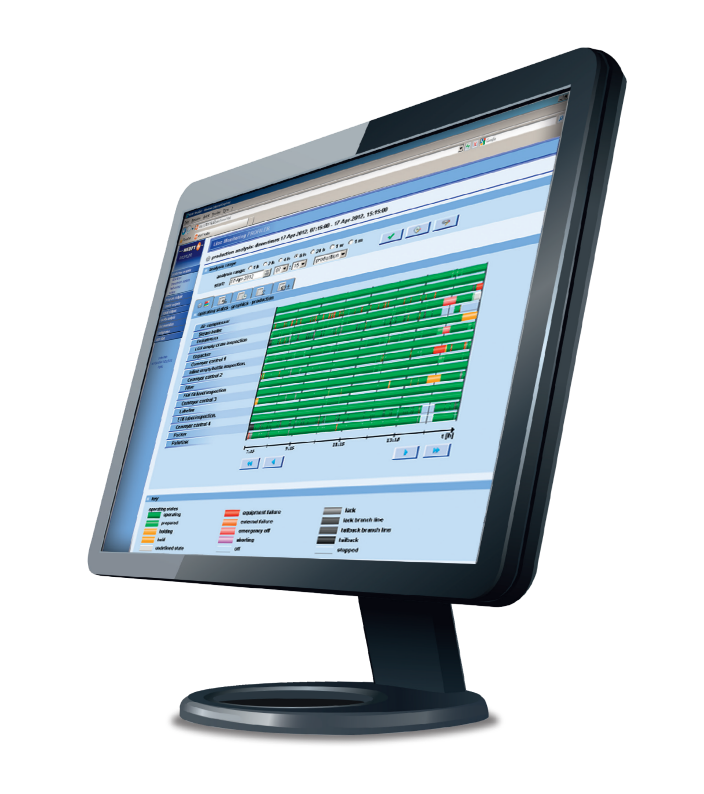 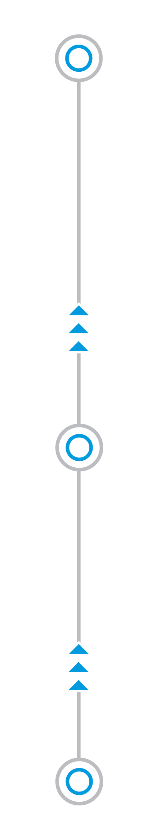 HEUFT PROFILER advanced
HEUFT PROFILER-Familie
Extension
HEUFT PROFILER
Betriebsdatenerfassung (BDE) undLinienanalyse in Echtzeit.
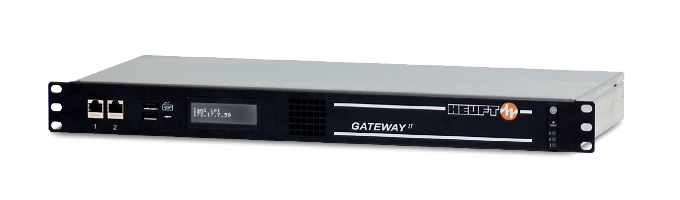 Upgrade
HEUFT STRATEGY II -Server
HEUFT PROFILER elemental
HEUFT SYSTEMTECHNIK GMBH – heuft.com
Vielen Dank für die Aufmerksamkeit!